CE 3372 Water Systems Design
Lesson 18: STORM SEWER DESIGN EXAMPLE (GOODWIN STREET STORM SEWER)
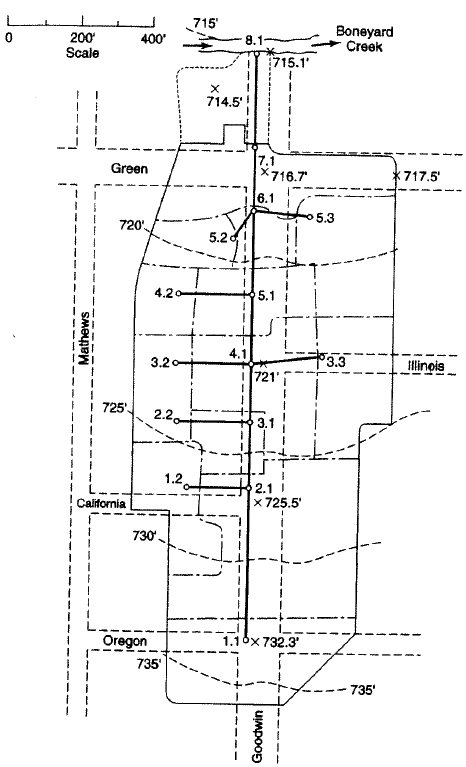 Design storm sewer for Goodwin street
“Rational Method Storm Sewer Design” in  Mays, L. W. (2008) Water Resources Engineering. Pearson-Prentice Hall (pp. 613-635) 
Method: Rational Equation Design Methodto make initial design for subsequent hydraulicsanalysis
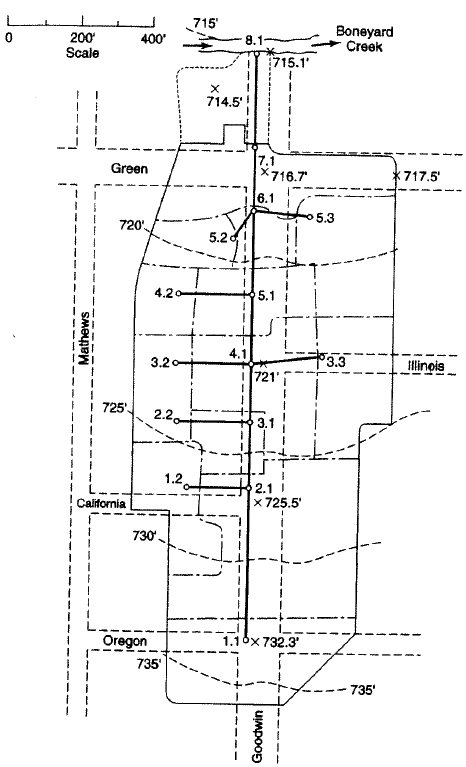 Preparation steps
Identify the individual drainage areas.
Determine the area of each contributing area, in acres. (ENGAUGE, PLANIMETER, etc)
Determine the rational runoff coefficient for each area (TABLE LOOKUP)
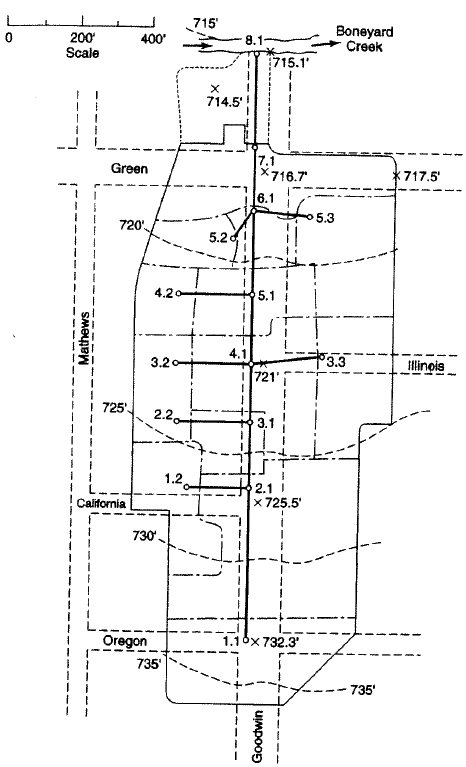 DRAINAGE AREA 1.1
Identify the individual drainage areas.
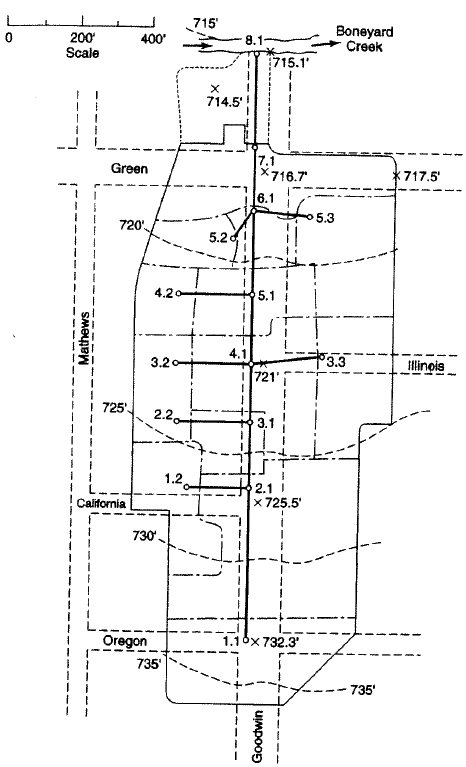 DRAINAGE AREA 1.2
Identify the individual drainage areas.
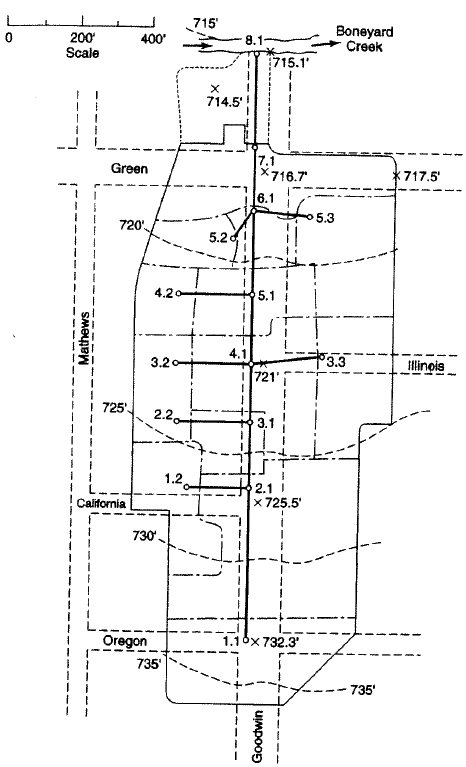 DRAINAGE AREA 2.1
Identify the individual drainage areas.
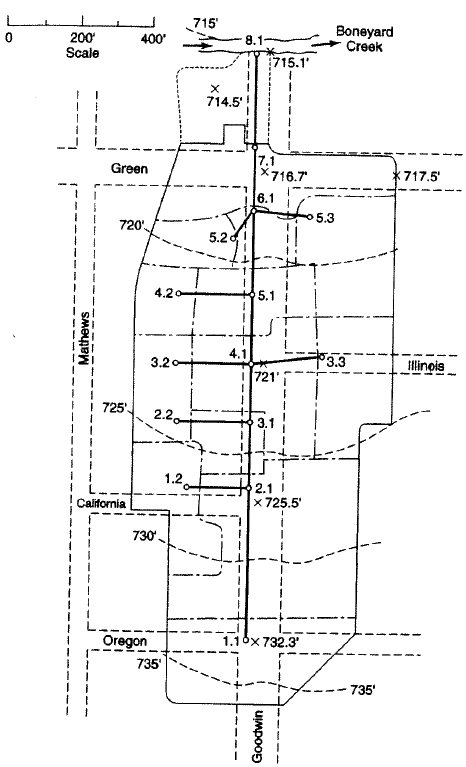 DRAINAGE AREA 2.2
Identify the individual drainage areas.
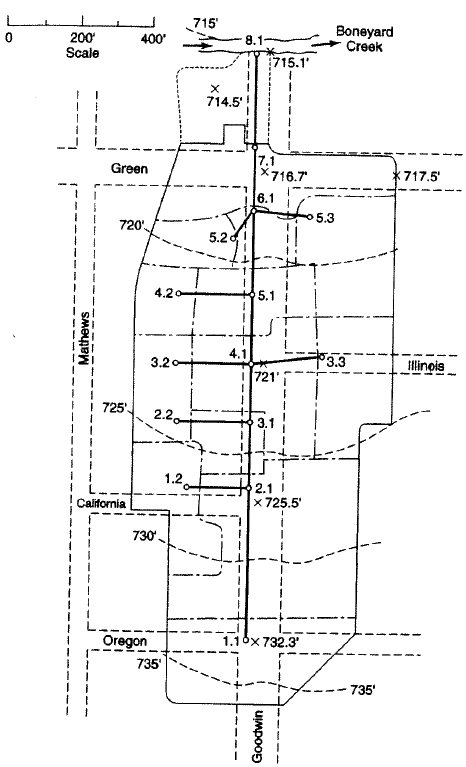 DRAINAGE AREA 3.1
Identify the individual drainage areas.
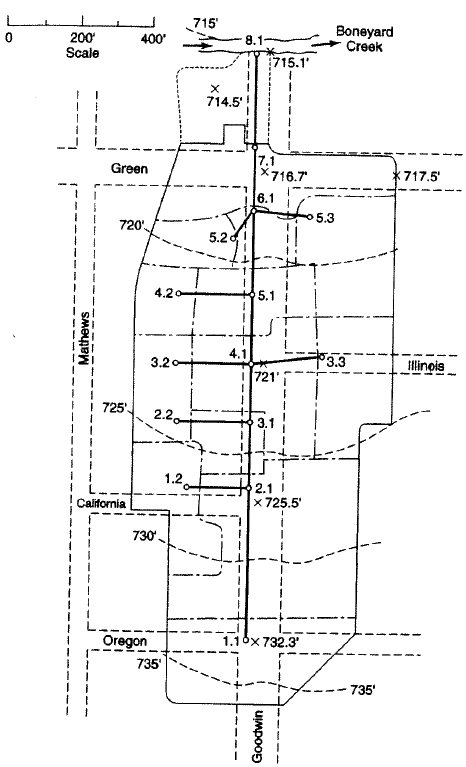 DRAINAGE AREA 3.2
Identify the individual drainage areas.
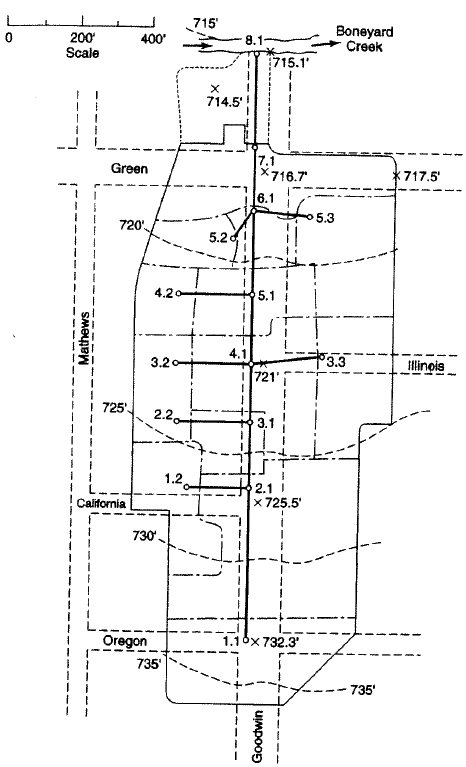 DRAINAGE AREA 3.3
Identify the individual drainage areas.
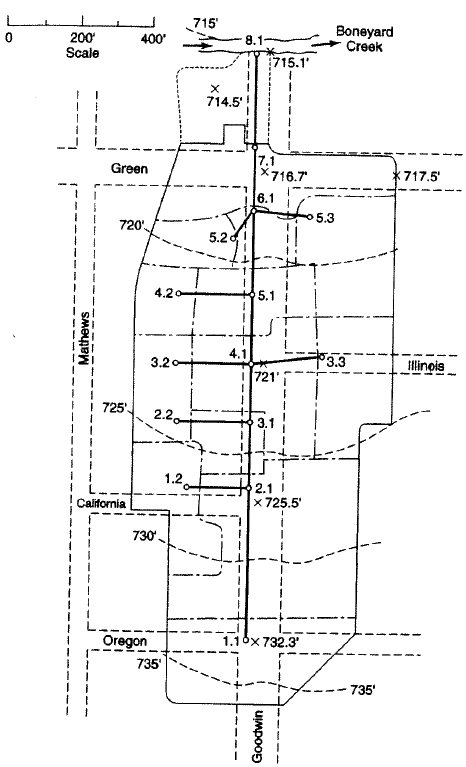 DRAINAGE AREA 4.1
Identify the individual drainage areas.
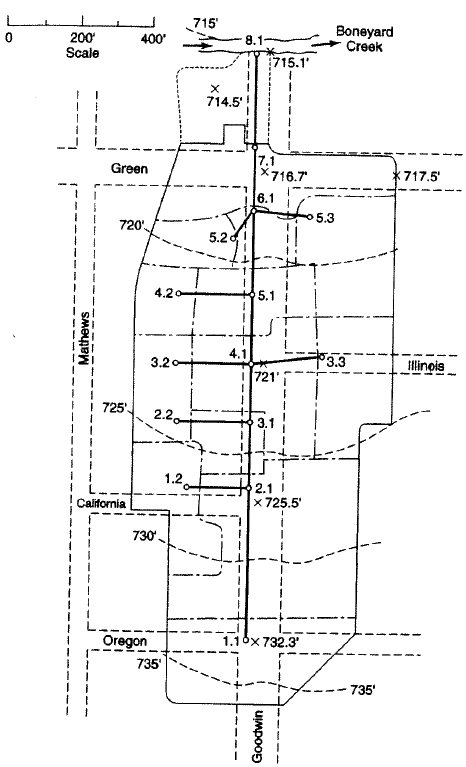 DRAINAGE AREA 4.2
Identify the individual drainage areas.
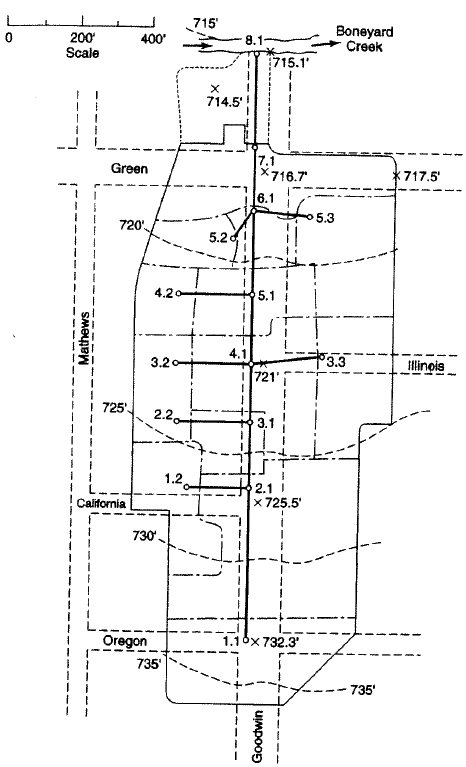 DRAINAGE AREA 5.1
Identify the individual drainage areas.
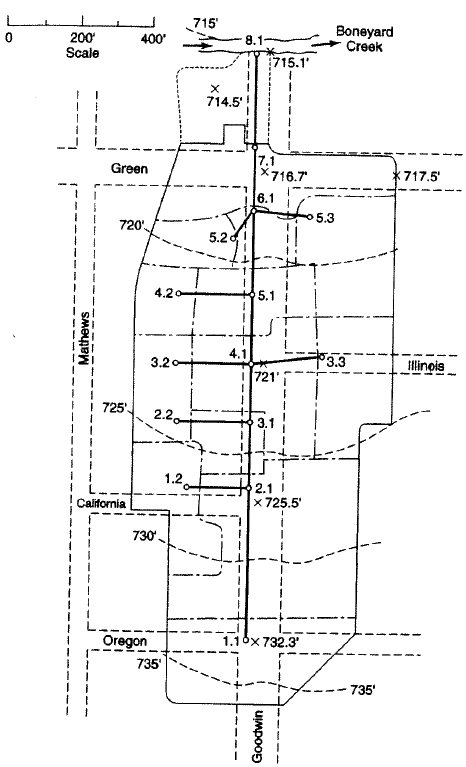 DRAINAGE AREA 5.2
Identify the individual drainage areas.
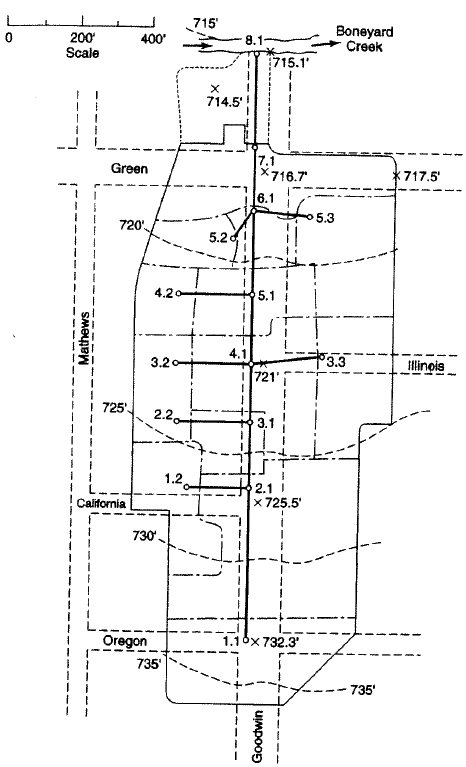 DRAINAGE AREA 5.3
Identify the individual drainage areas.
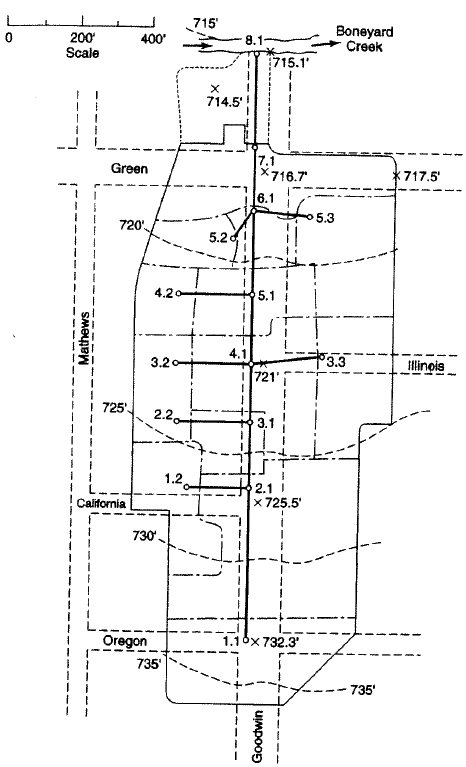 DRAINAGE AREA 6.1
Identify the individual drainage areas.
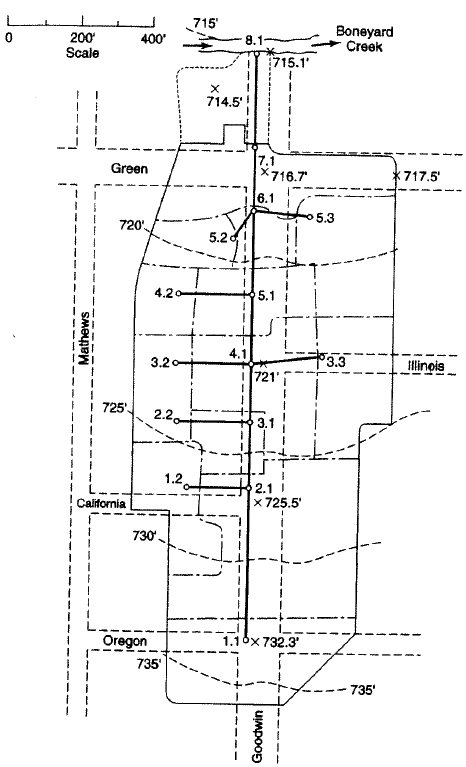 DRAINAGE AREA 7.1
Identify the individual drainage areas.
Calibrate area measurement tool
Area =400X400/43560         = 3.67 acres
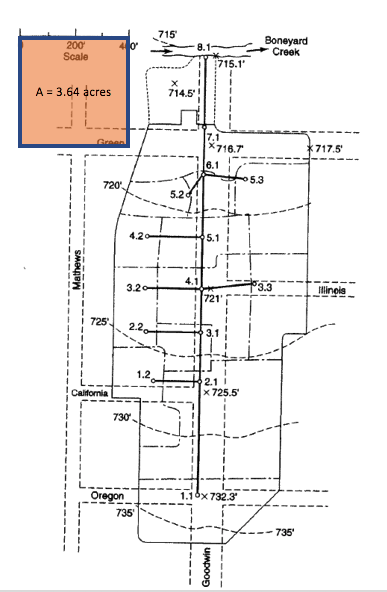 Measure areas using Acrobat Pro
Need to measure a known area 
Save the conversion factor
A = 3.67 acres
Calibrate area measurement tool
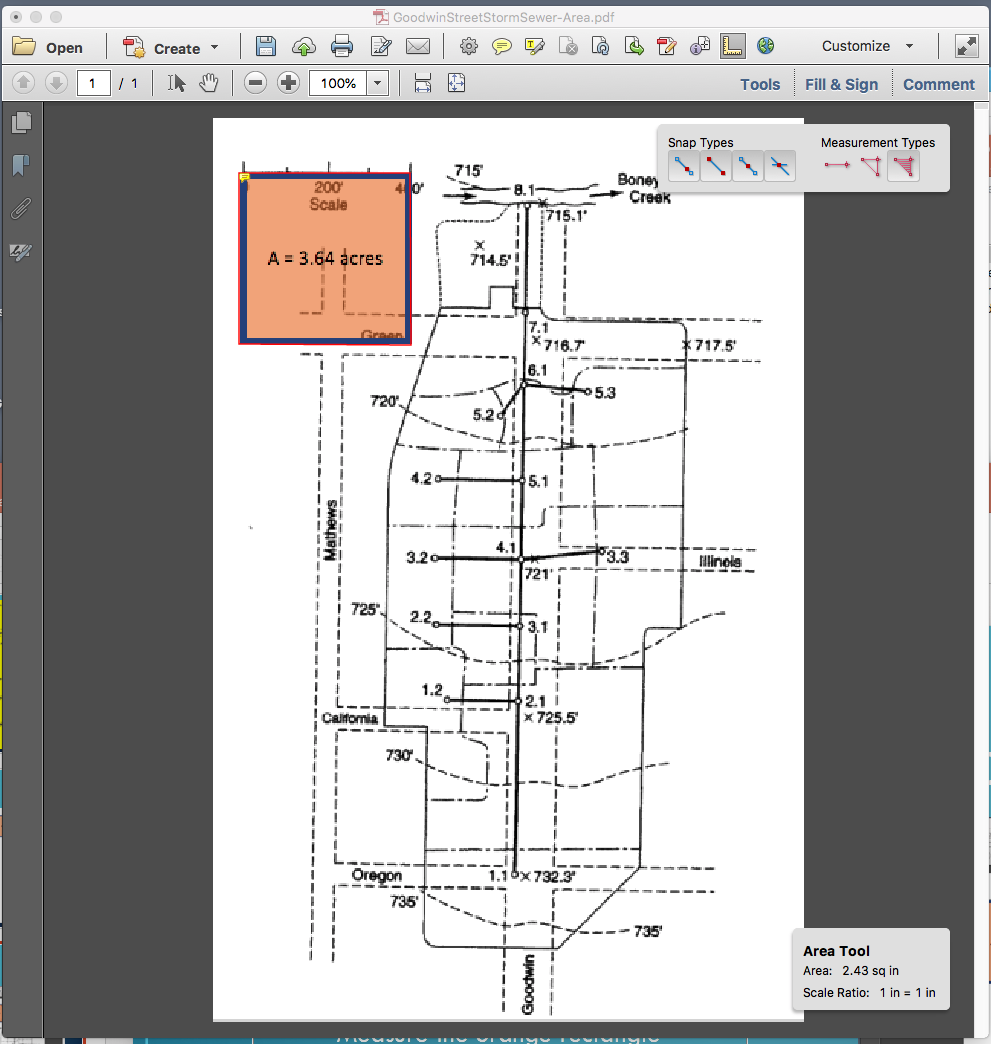 Measure areas using Acrobat Pro
Activate the measurement toolkit
Select Area
Measure the orange rectangle
Save the conversion factor:2.43 sq.in. == 3.67 acres
A = 3.67 acres
DRAINAGE AREA 1.1
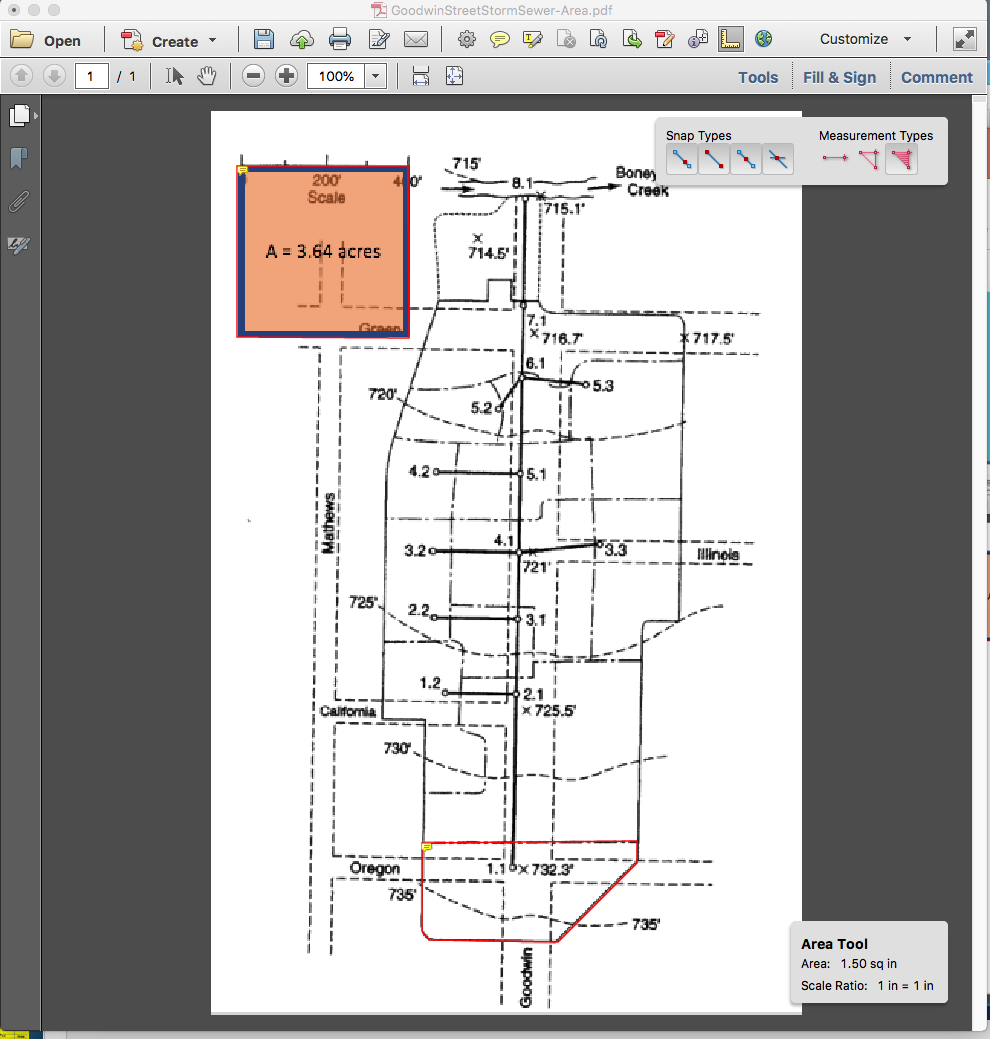 Identify the individual drainage areas.
Determine the area of each contributing area, in acres. (ENGAUGE, PLANIMETER, etc)
Area = 1.50*3.67/2.43 = 2.26 acres
A = 3.67 acres
DRAINAGE AREA 1.2
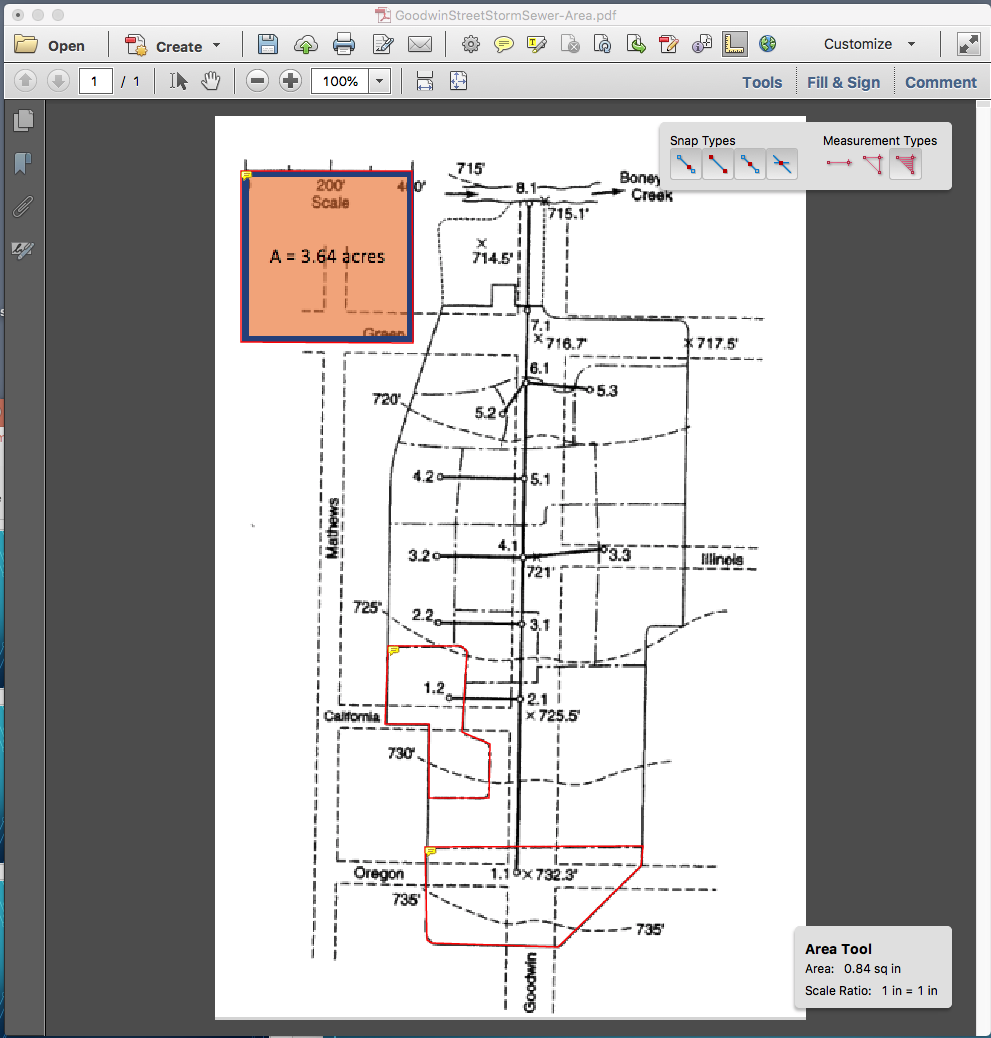 Identify the individual drainage areas.
Determine the area of each contributing area, in acres. (ENGAUGE, PLANIMETER, etc)
Area = 0.84*3.67/2.43 = 1.26 acres
A = 3.67 acres
DRAINAGE AREA 2.1
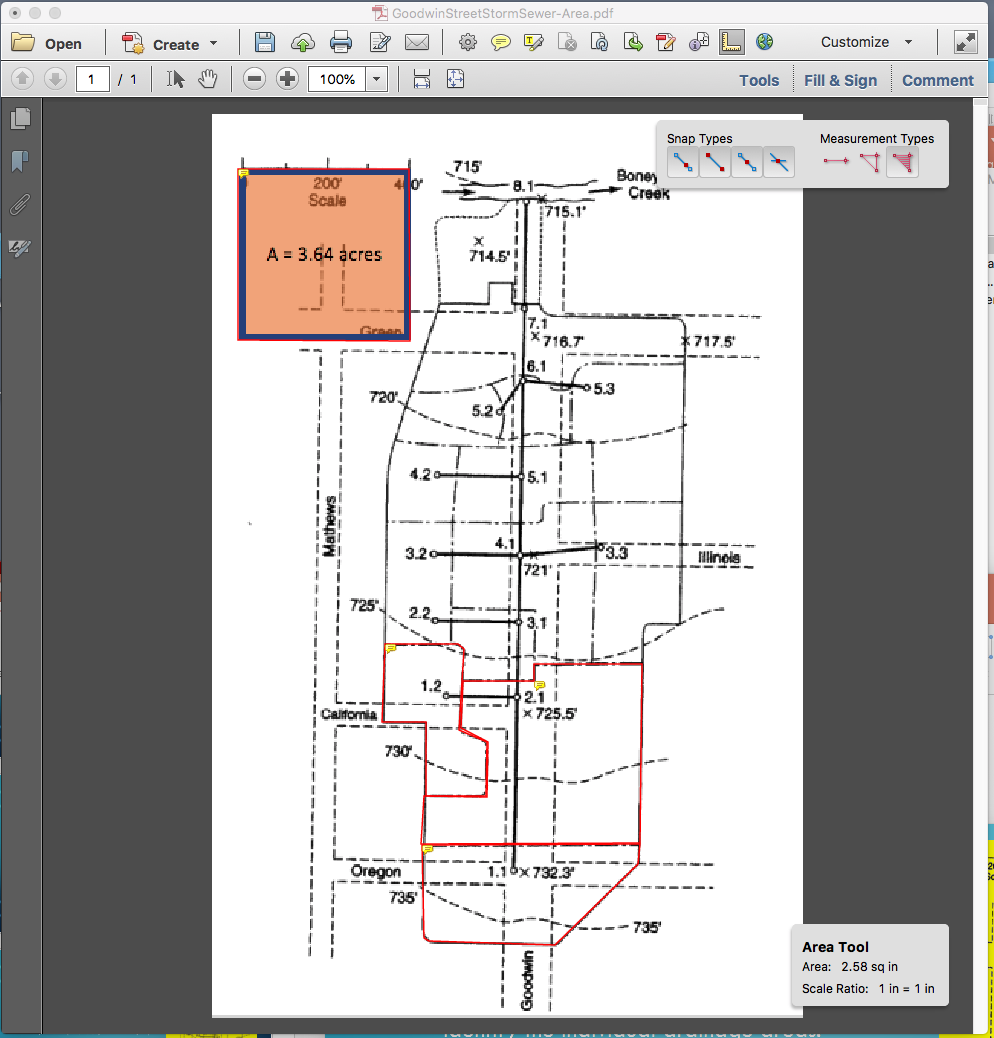 Identify the individual drainage areas.
Determine the area of each contributing area, in acres. 
Area = 2.58*3.67/2.43 = 3.89 acres
A = 3.67 acres
DRAINAGE AREA 2.2
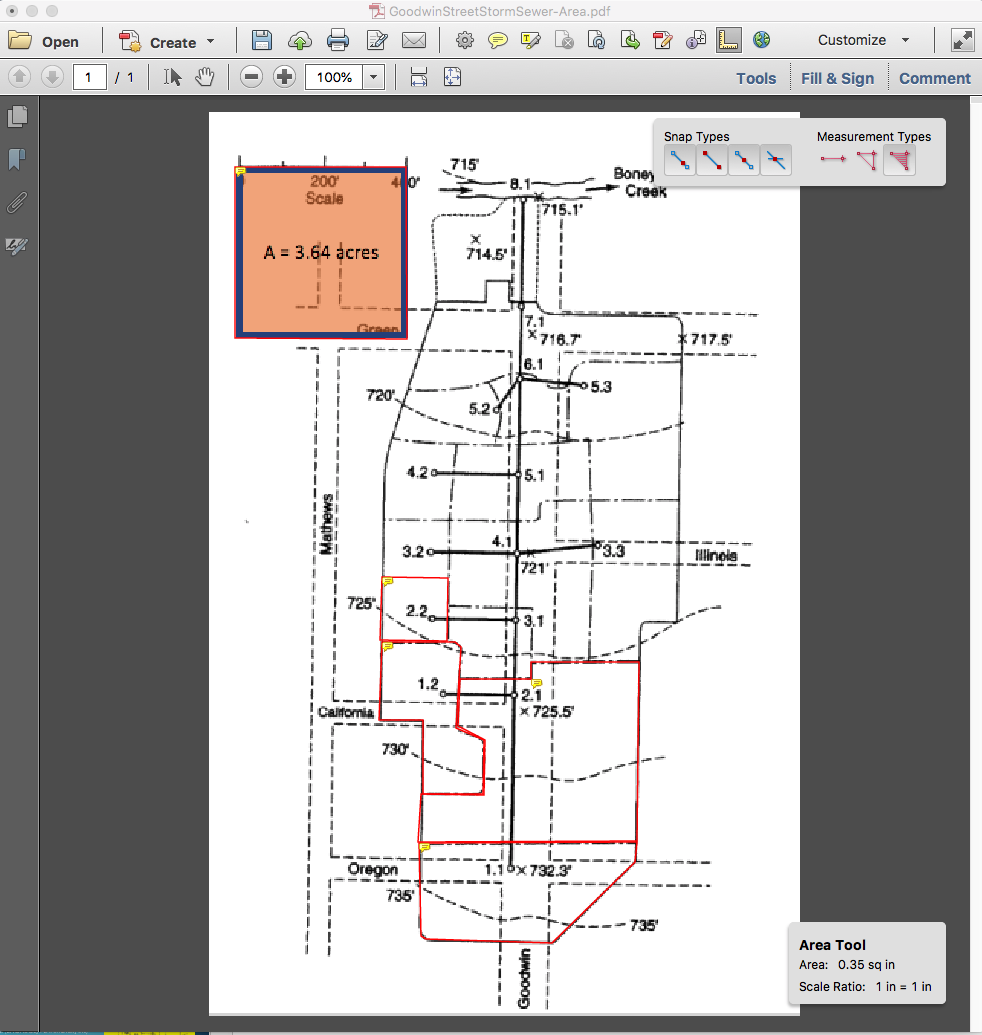 A = 3.67 acres
Identify the individual drainage areas.
Determine the area of each contributing area, in acres. 
Area = 0.35*3.67/2.43 = 0.53 acres
DRAINAGE AREA 3.1
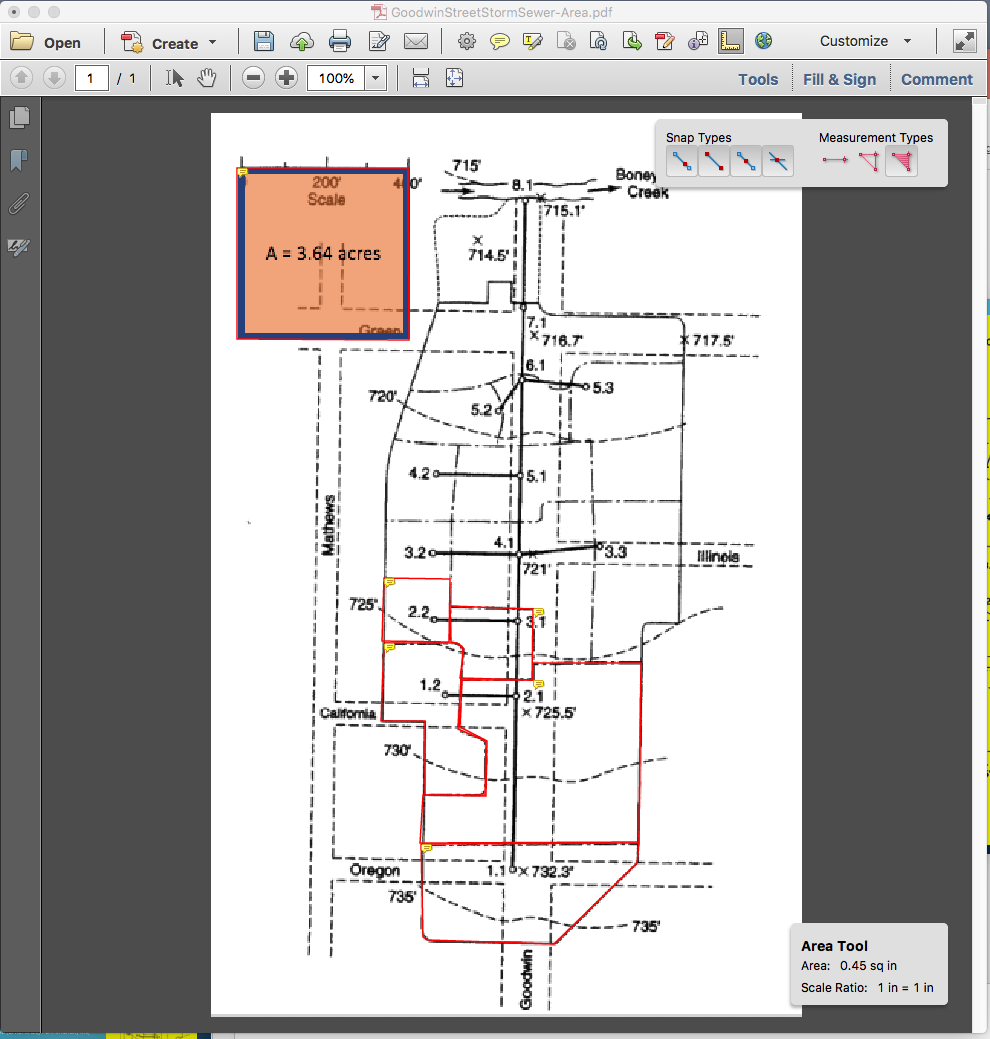 A = 3.67 acres
Identify the individual drainage areas.
Determine the area of each contributing area, in acres. 
Area = 0.45*3.67/2.43 = 0.68 acres
DRAINAGE AREA 3.2
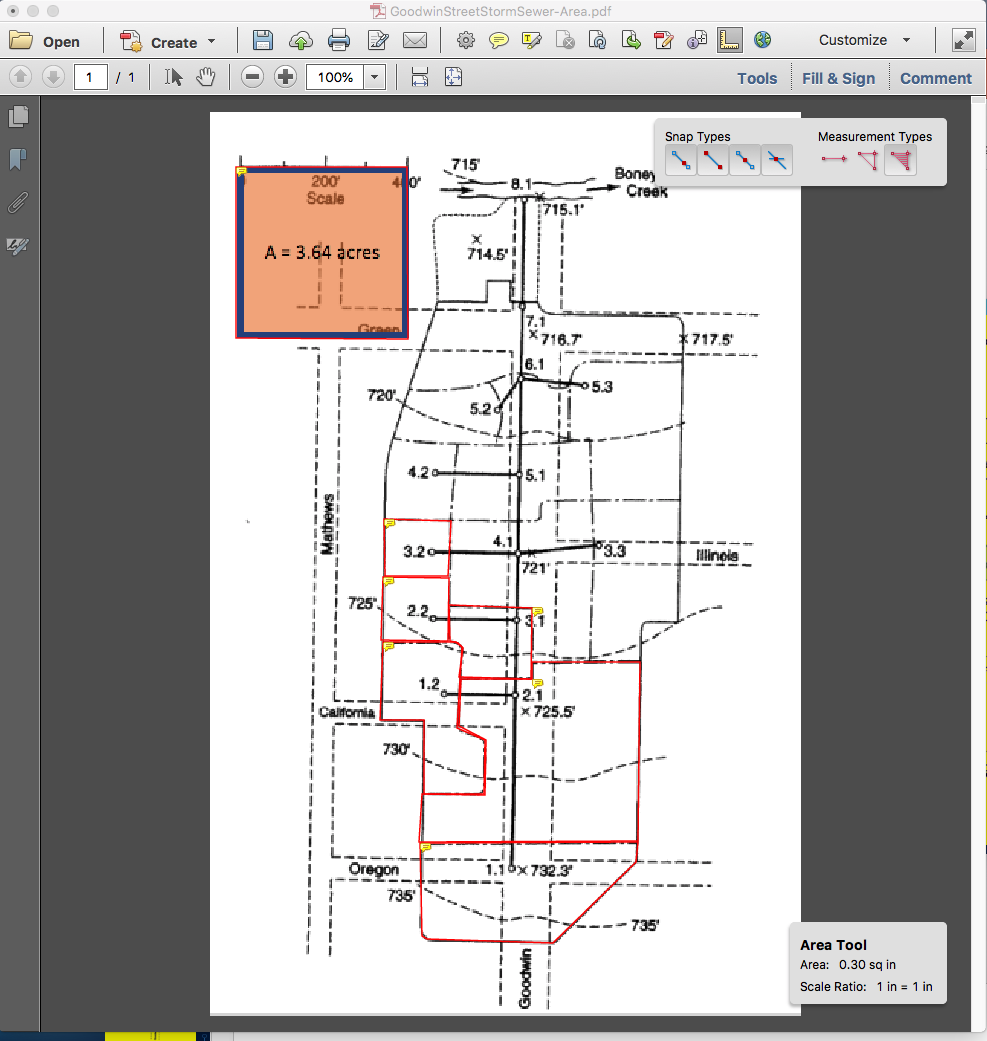 A = 3.67 acres
Identify the individual drainage areas.
Determine the area of each contributing area, in acres. 
Area = 0.30*3.67/2.43 = 0.45 acres
DRAINAGE AREA 3.3
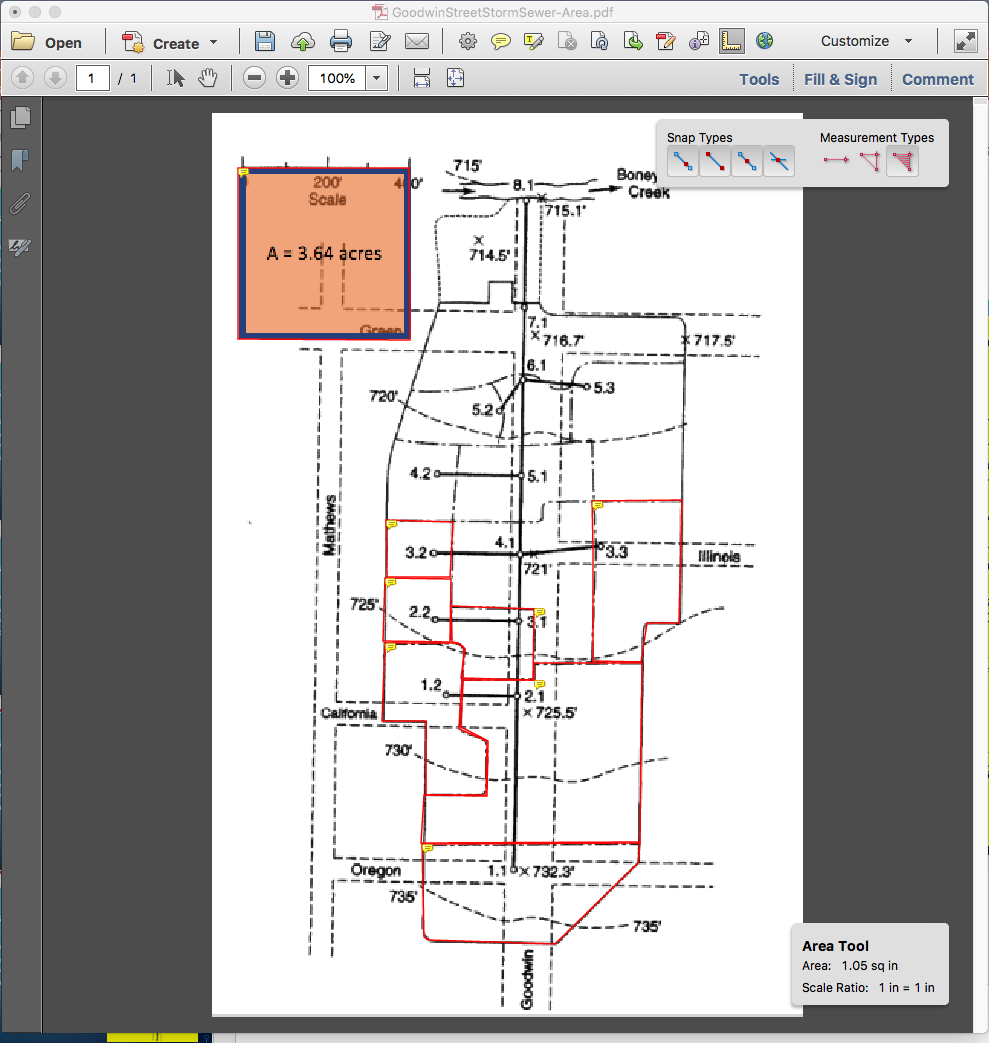 A = 3.67 acres
Identify the individual drainage areas.
Determine the area of each contributing area, in acres. 
Area = 1.05*3.67/2.43 = 1.58 acres
DRAINAGE AREA 4.1
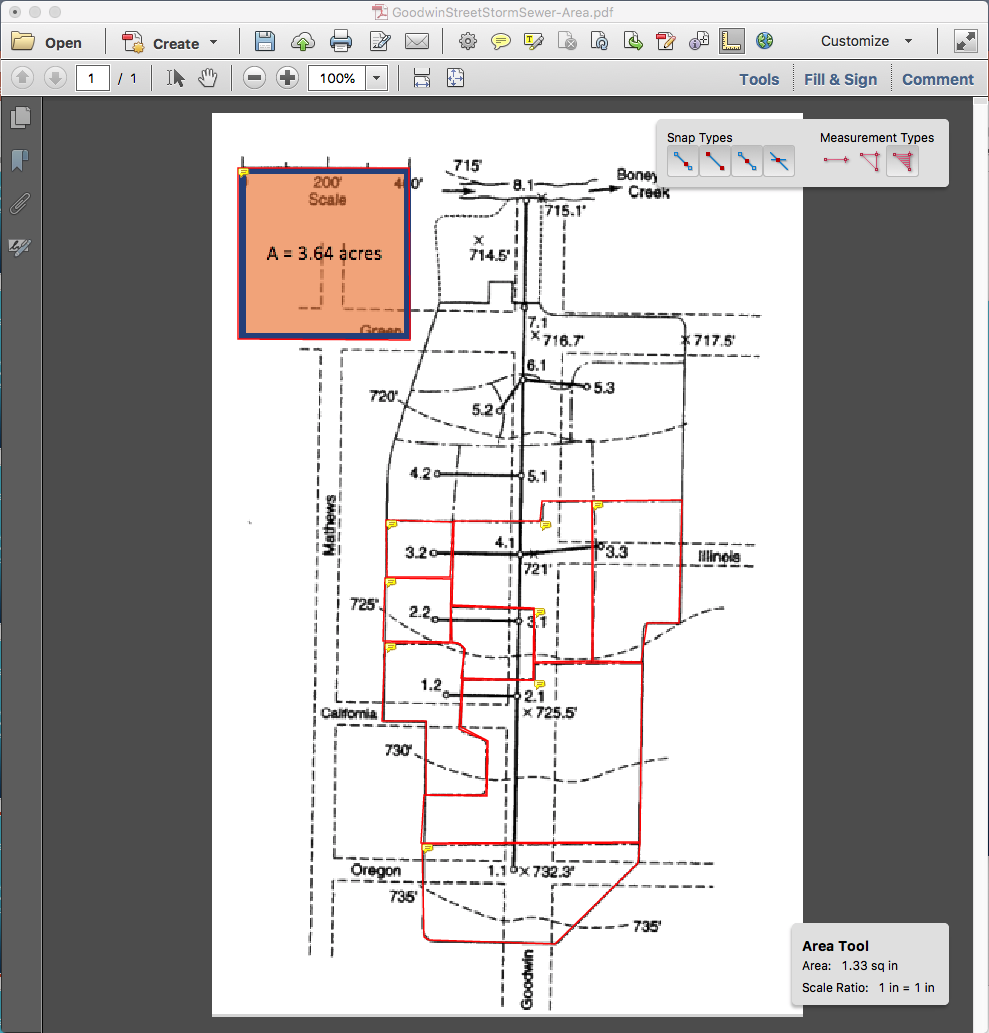 Identify the individual drainage areas.
Determine the area of each contributing area, in acres.
Area = 1.33*3.67/2.43 = 2.01 acres
A = 3.67 acres
DRAINAGE AREA 4.2
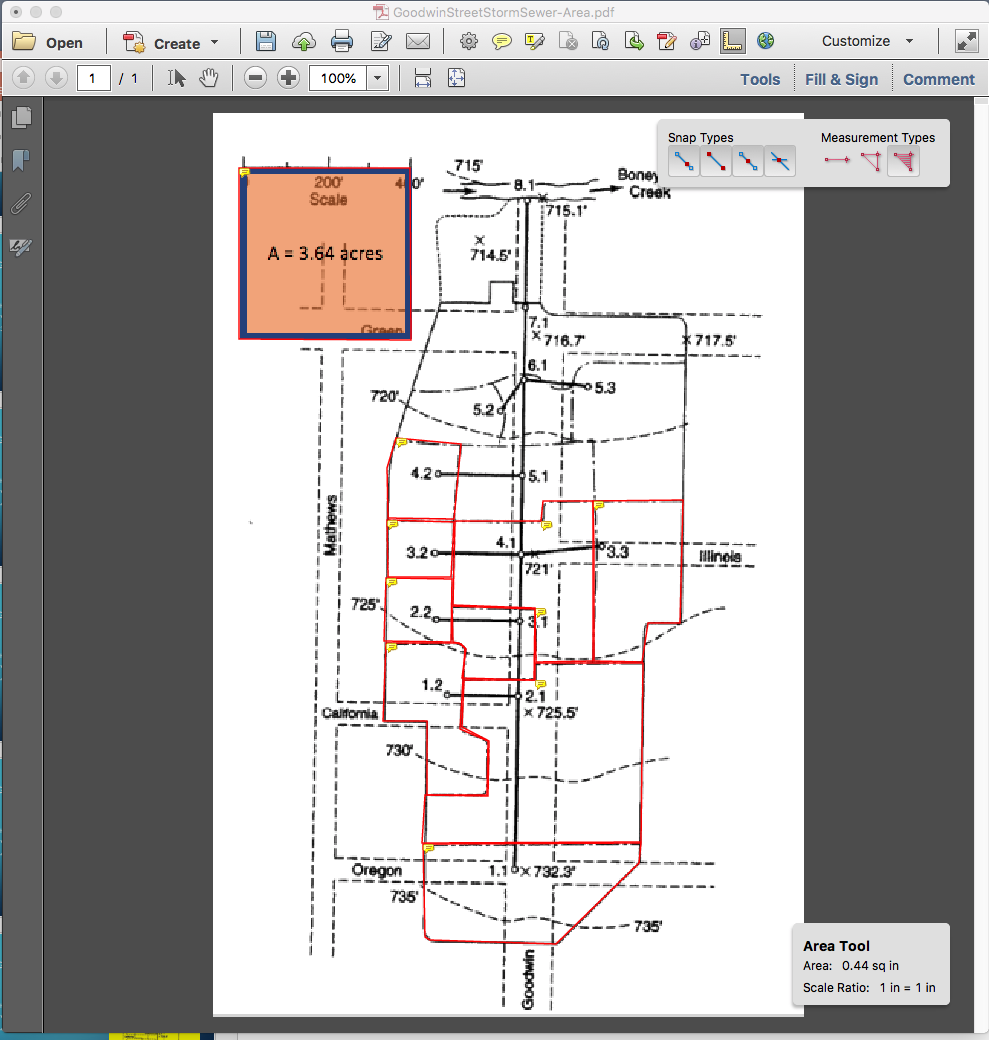 A = 3.67 acres
Identify the individual drainage areas.
Determine the area of each contributing area, in acres.
Area = 0.44*3.67/2.43 = 0.66 acres
DRAINAGE AREA 5.1
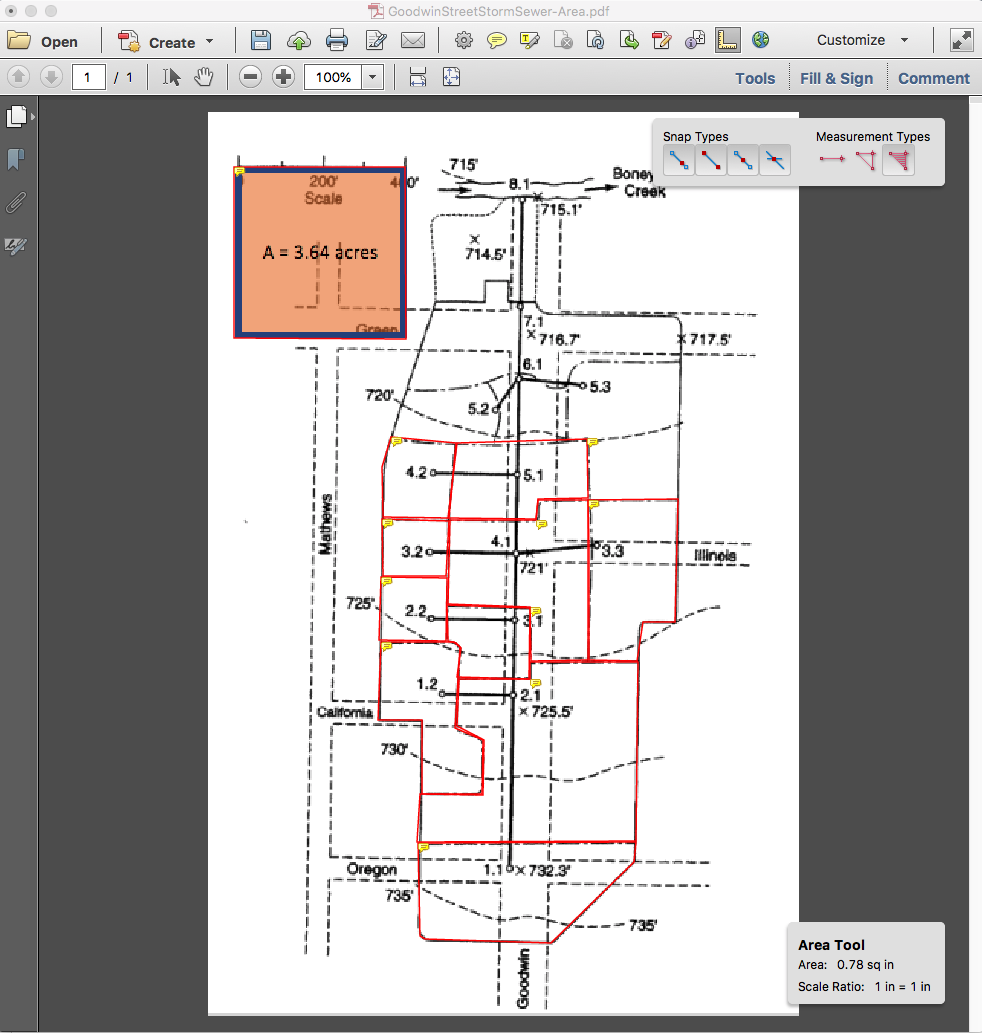 Identify the individual drainage areas.
Determine the area of each contributing area, in acres.
Area = 0.78*3.67/2.43 = 1.17 acres
A = 3.67 acres
DRAINAGE AREA 5.2
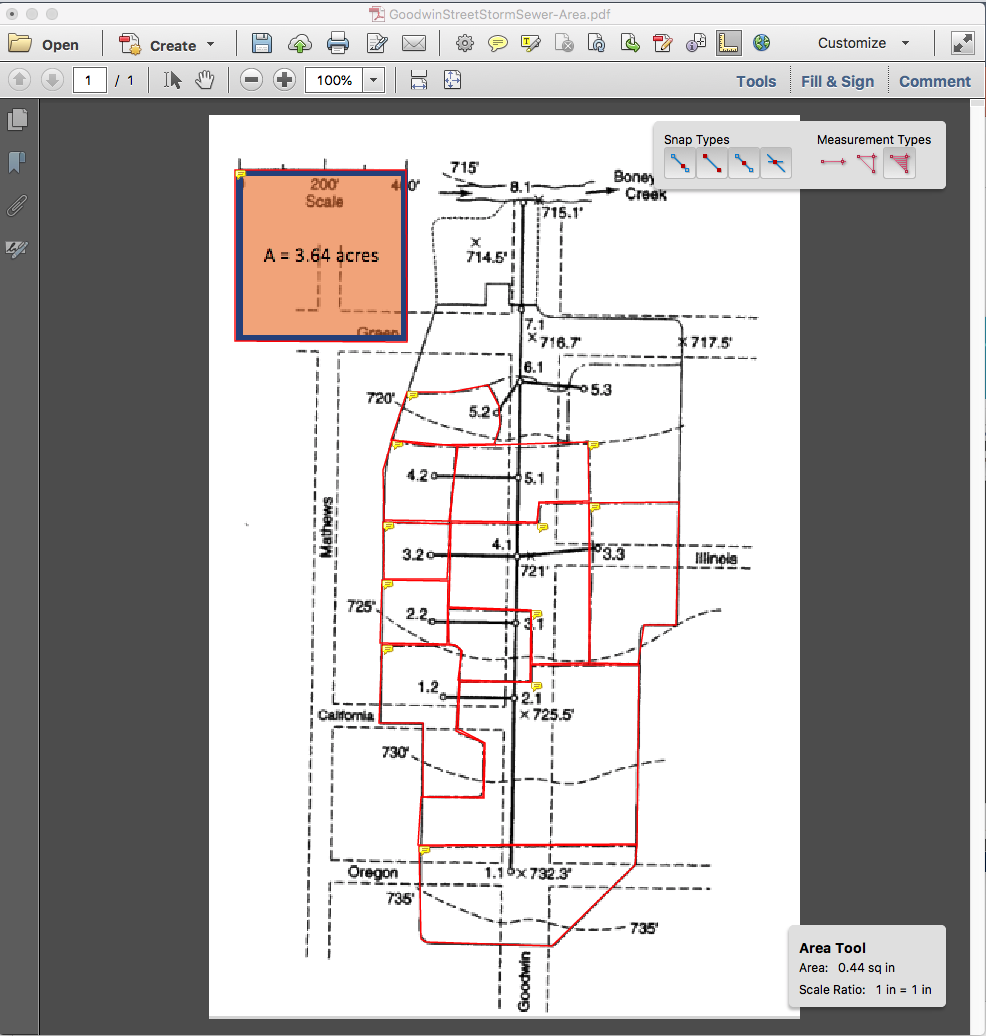 A = 3.67 acres
Identify the individual drainage areas.
Determine the area of each contributing area, in acres.
Area = 0.44*3.67/2.43 = 0.66 acres
DRAINAGE AREA 5.3
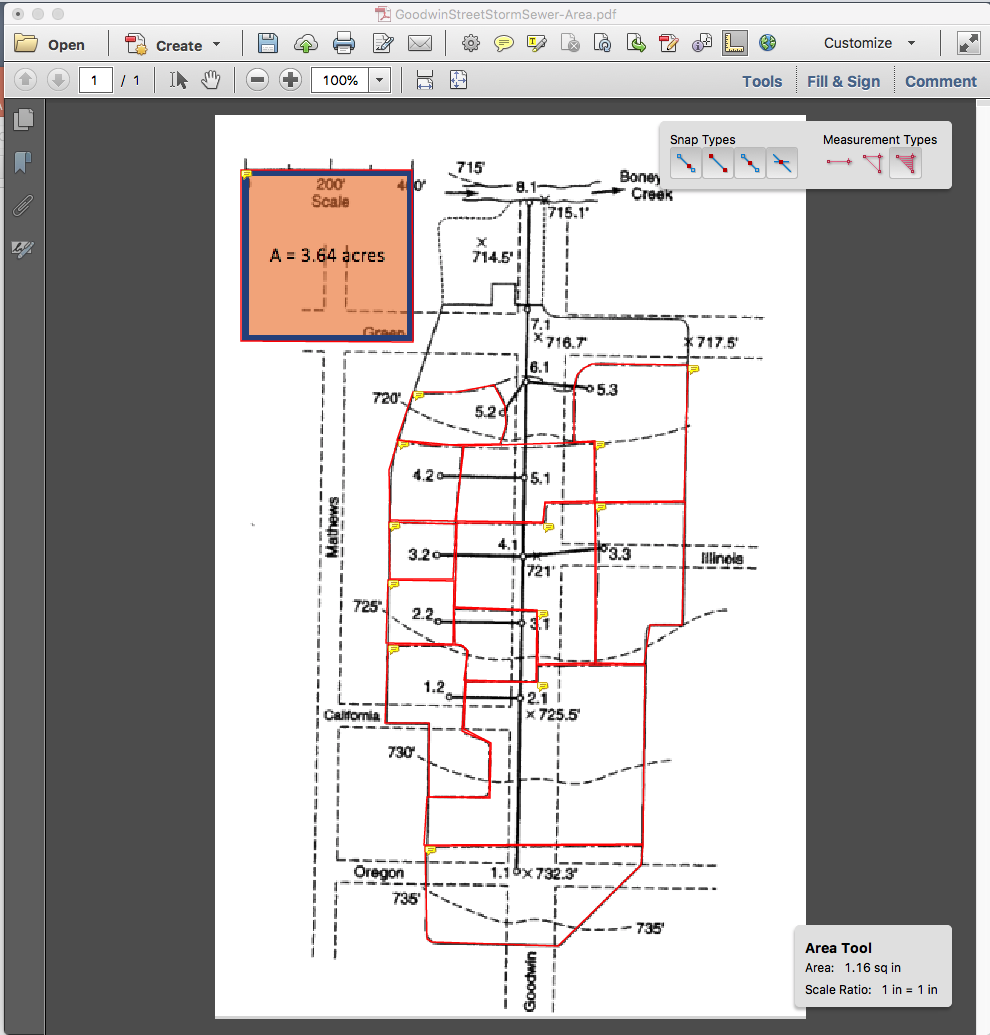 A = 3.67 acres
Identify the individual drainage areas.
Determine the area of each contributing area, in acres. 
Area = 1.16*3.67/2.43 = 1.75 acres
DRAINAGE AREA 6.1
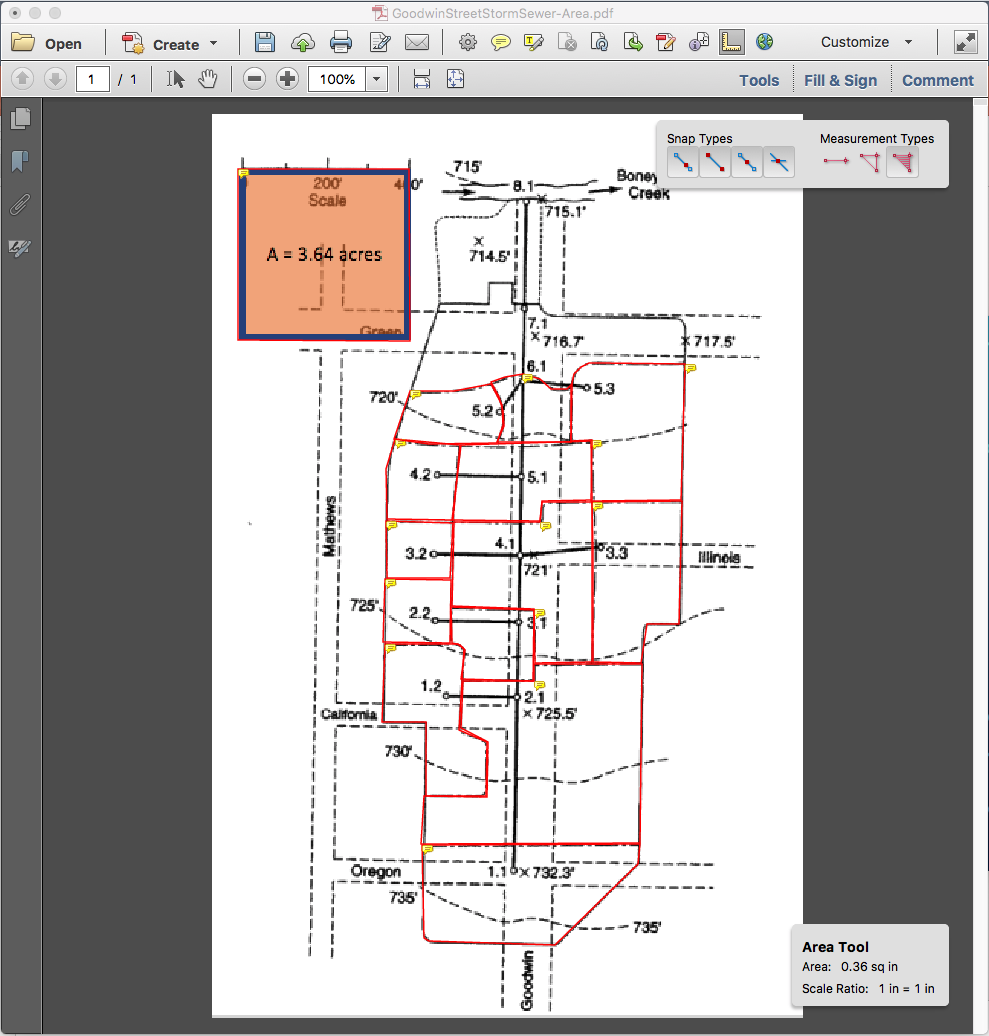 A = 3.67 acres
Identify the individual drainage areas.
Determine the area of each contributing area, in acres. 
Area = 0.36*3.67/2.43 = 0.54 acres
DRAINAGE AREA 7.1
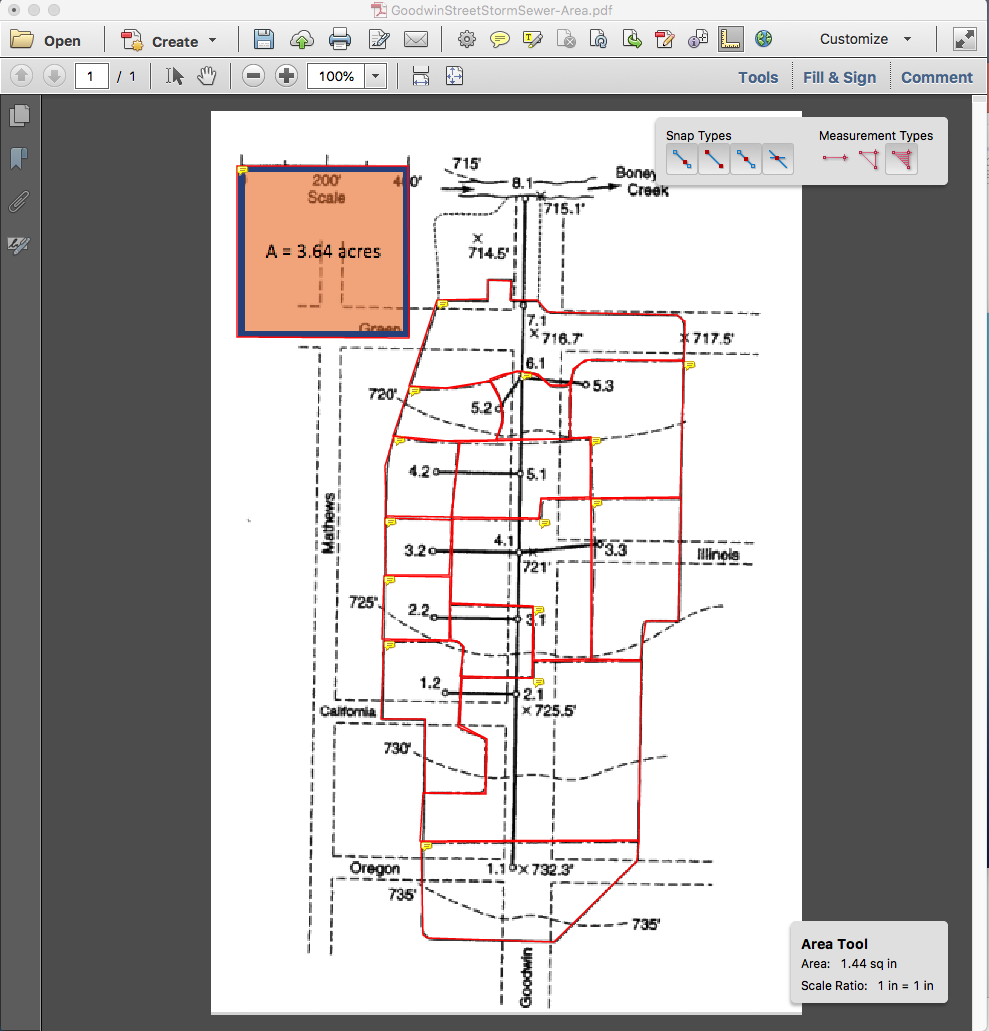 A = 3.67 acres
Identify the individual drainage areas.
Determine the area of each contributing area, in acres. 
Area = 1.44*3.67/2.43 = 2.17 acres
Estimate runoff coefficients
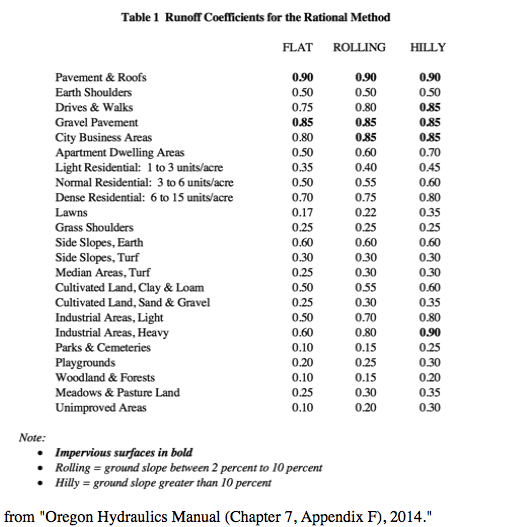 For each area estimate a runoff coefficient
Usually based on a table lookup and surface description
DRAINAGE AREA 1.1
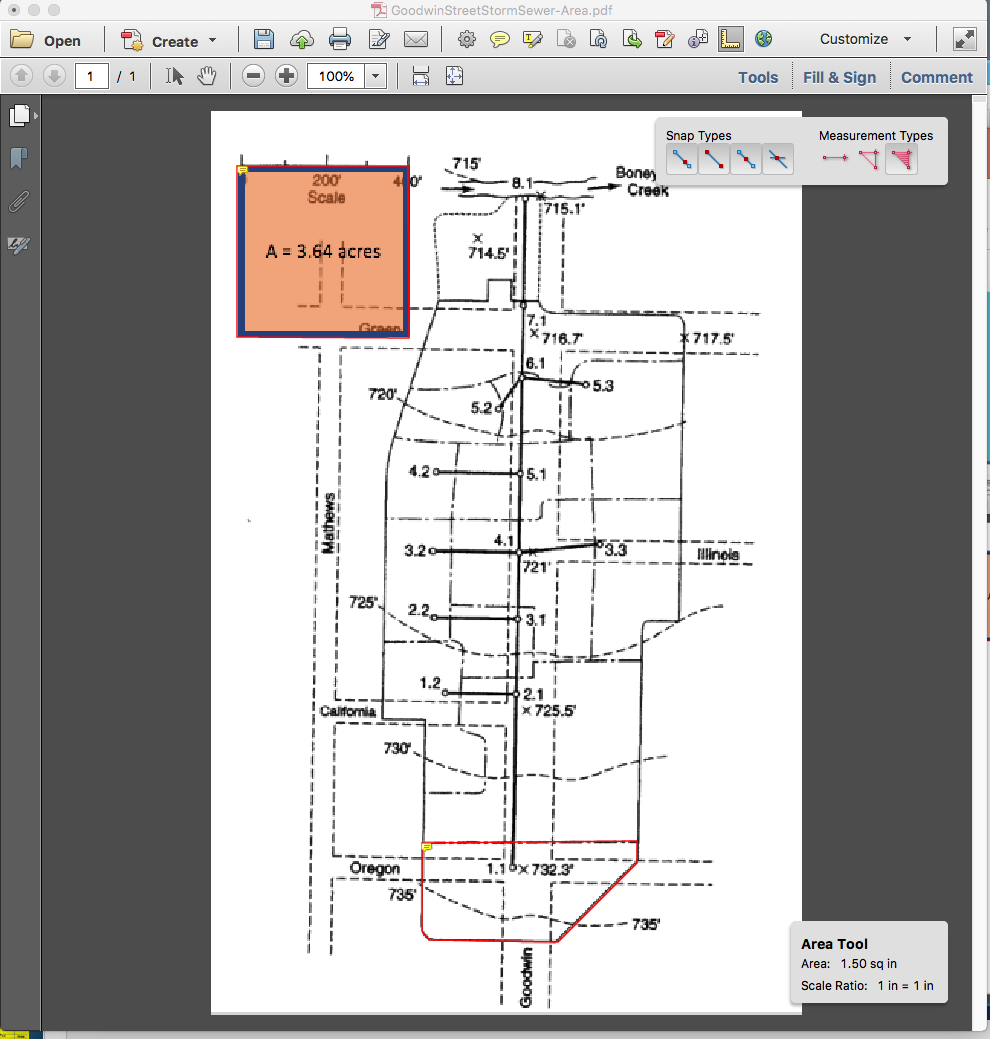 Identify the individual drainage areas.
Determine the area of each contributing area, in acres. (ENGAUGE, PLANIMETER, etc)
Area = 1.50*3.67/2.43 = 2.26 acres
C = 0.65
A = 3.67 acres
DRAINAGE AREA 1.2
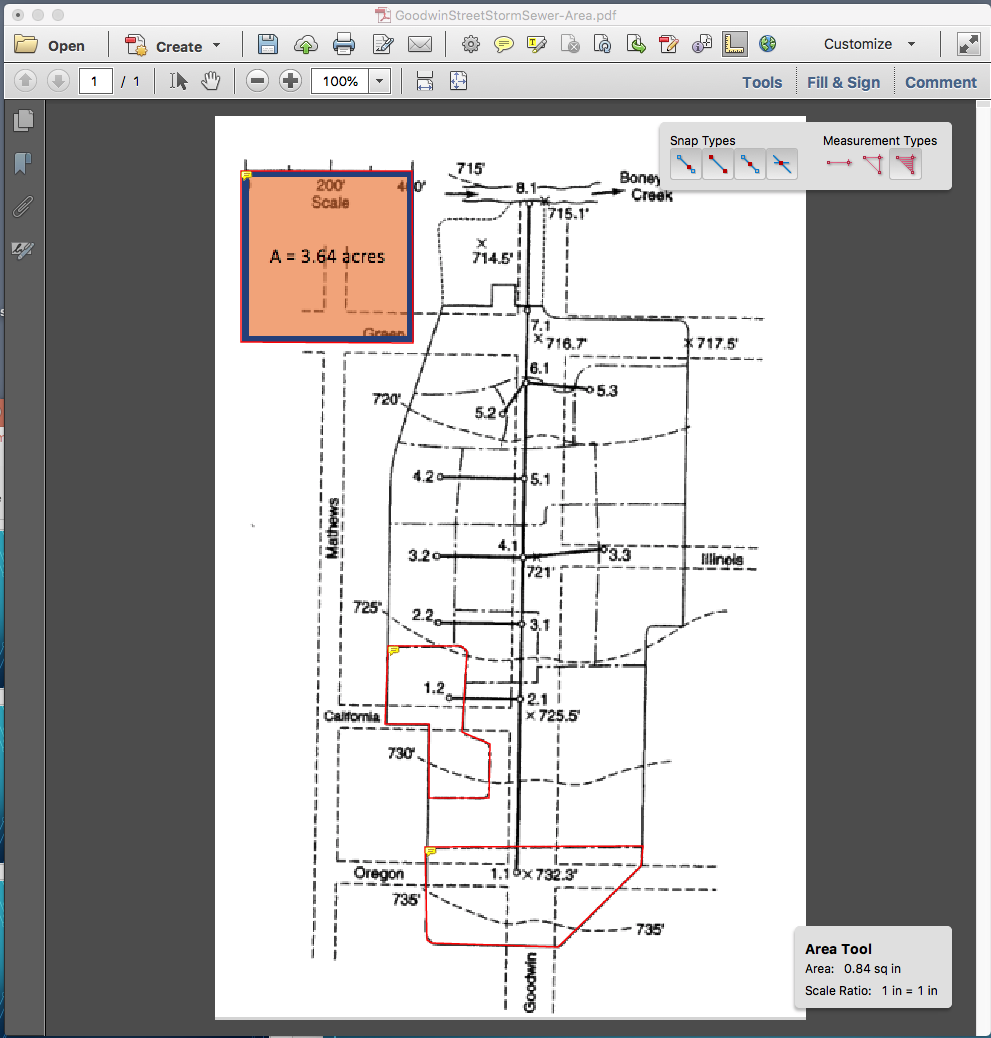 Identify the individual drainage areas.
Determine the area of each contributing area, in acres. (ENGAUGE, PLANIMETER, etc)
Area = 0.84*3.67/2.43 = 1.26 acres
C = 0.80
A = 3.67 acres
DRAINAGE AREA 2.1
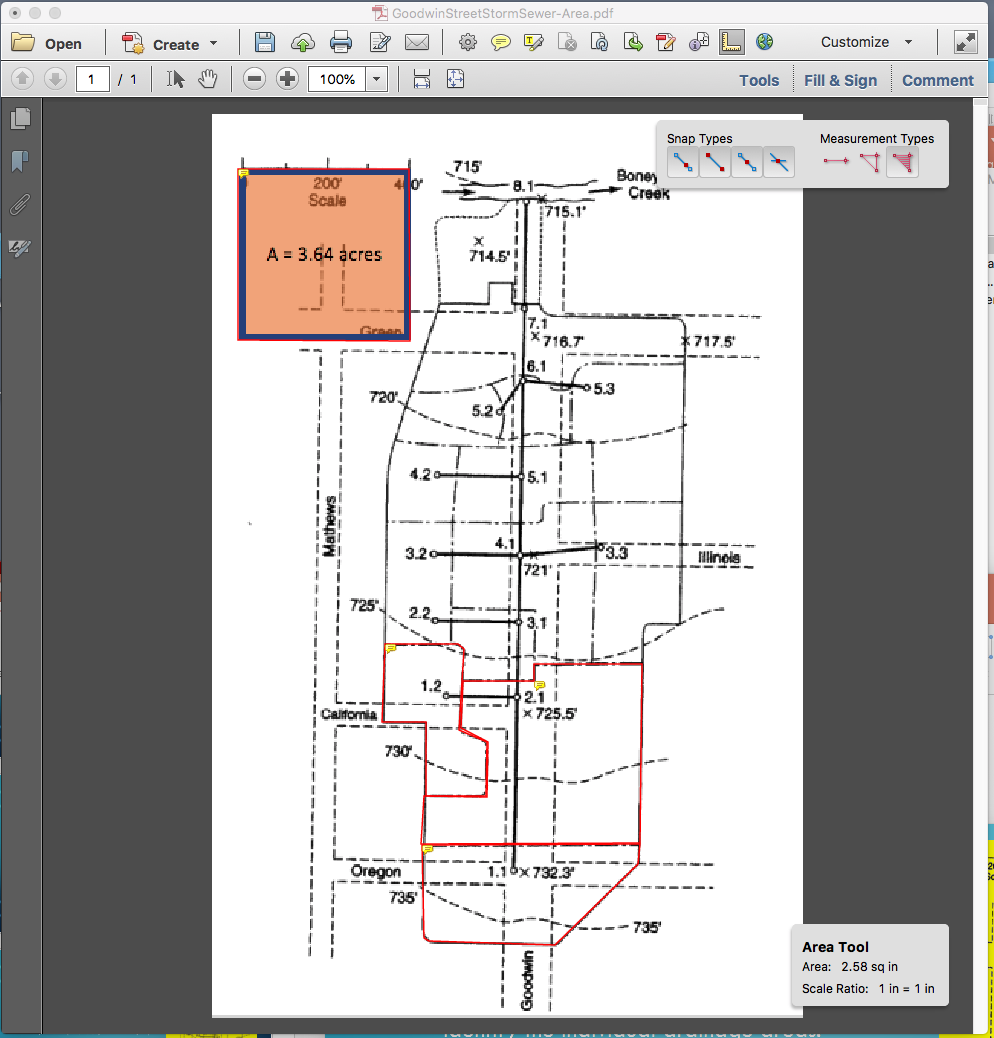 Identify the individual drainage areas.
Determine the area of each contributing area, in acres. 
Area = 2.58*3.67/2.43 = 3.89 acres
C= 0.70
A = 3.67 acres
DRAINAGE AREA 2.2
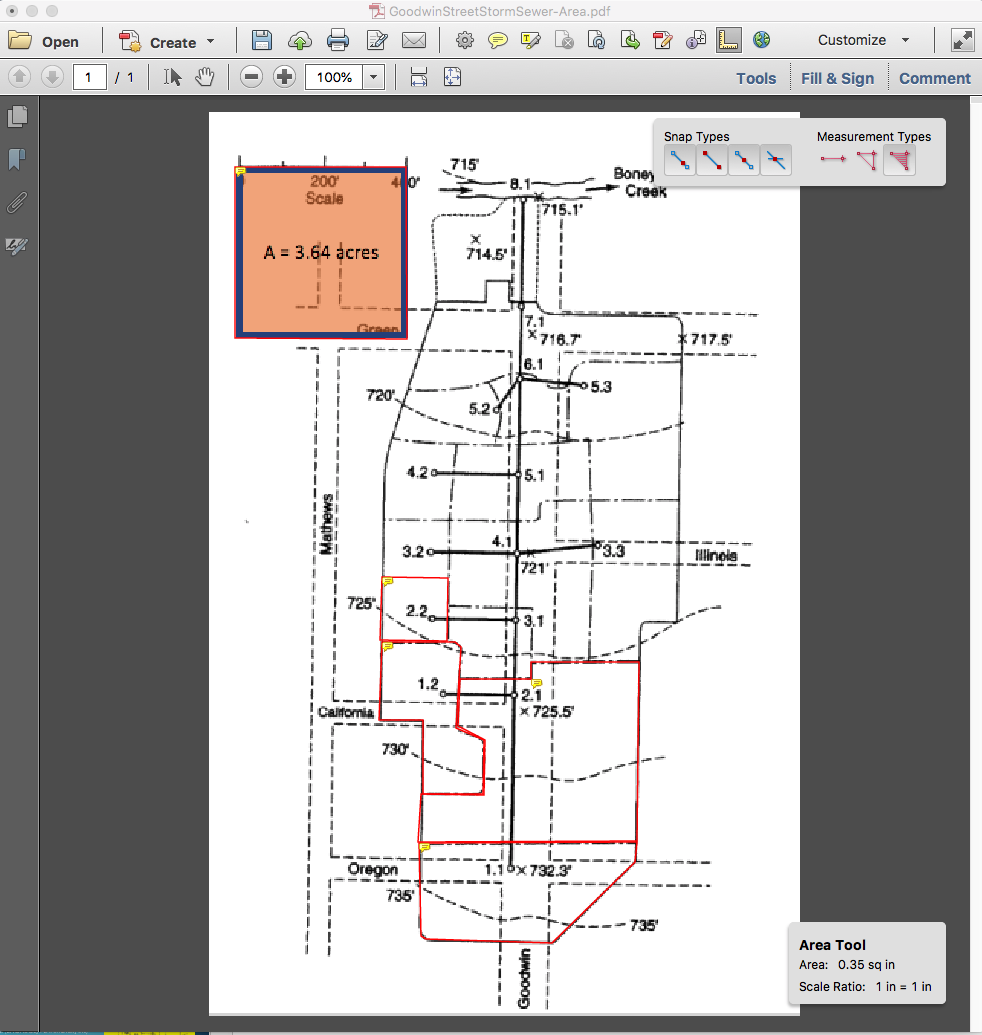 A = 3.67 acres
Identify the individual drainage areas.
Determine the area of each contributing area, in acres. 
Area = 0.35*3.67/2.43 = 0.53 acres
C = 0.80
DRAINAGE AREA 3.1
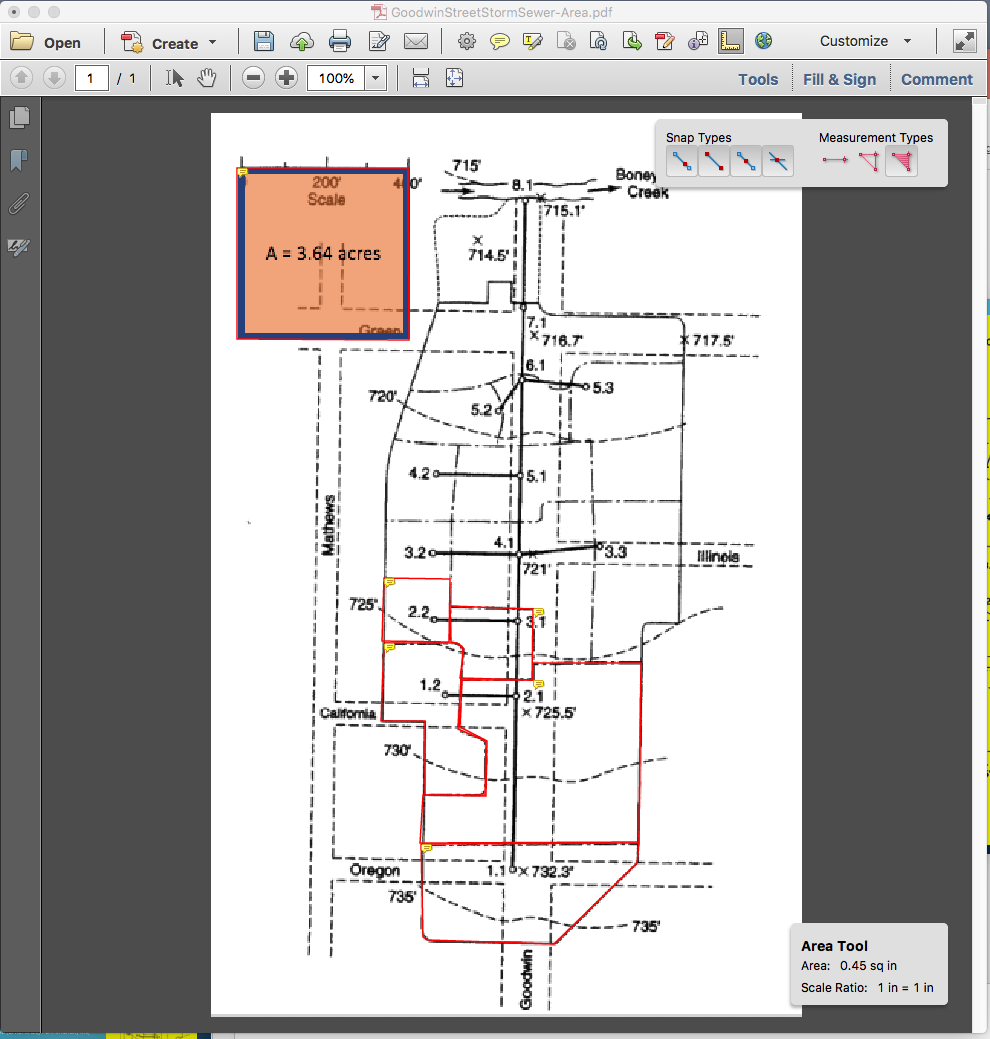 A = 3.67 acres
Identify the individual drainage areas.
Determine the area of each contributing area, in acres. 
Area = 0.45*3.67/2.43 = 0.68 acres
C = 0.70
DRAINAGE AREA 3.2
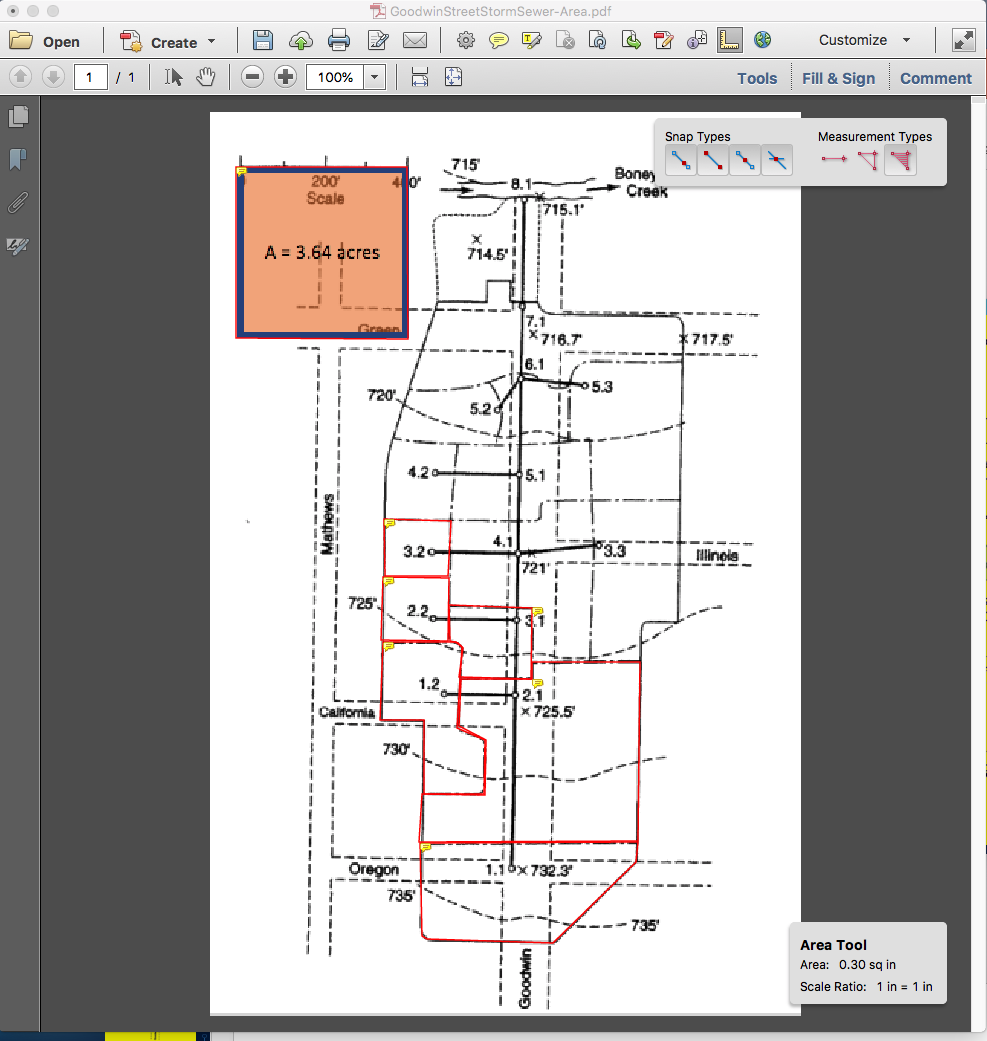 A = 3.67 acres
Identify the individual drainage areas.
Determine the area of each contributing area, in acres. 
Area = 0.30*3.67/2.43 = 0.45 acres
C = 0.85
DRAINAGE AREA 3.3
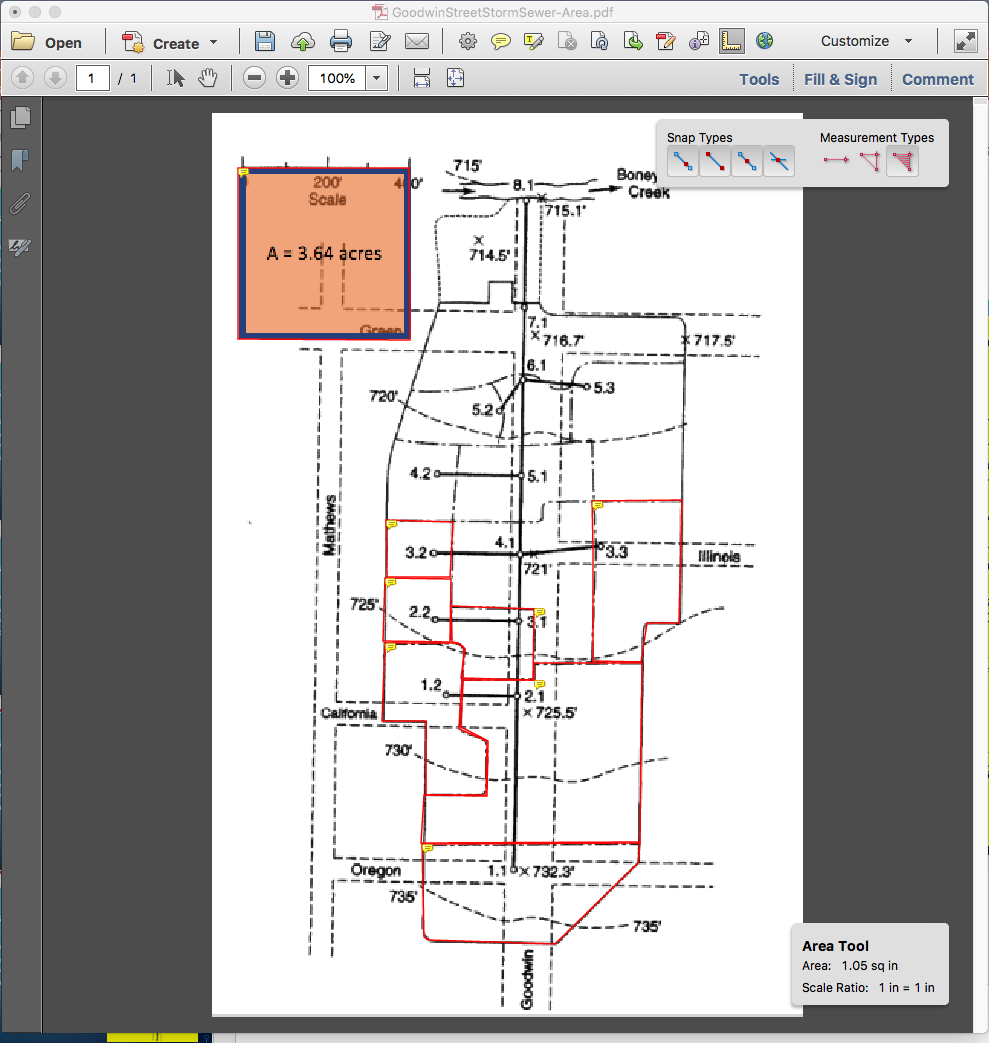 A = 3.67 acres
Identify the individual drainage areas.
Determine the area of each contributing area, in acres. 
Area = 1.05*3.67/2.43 = 1.58 acres
C = 0.65
DRAINAGE AREA 4.1
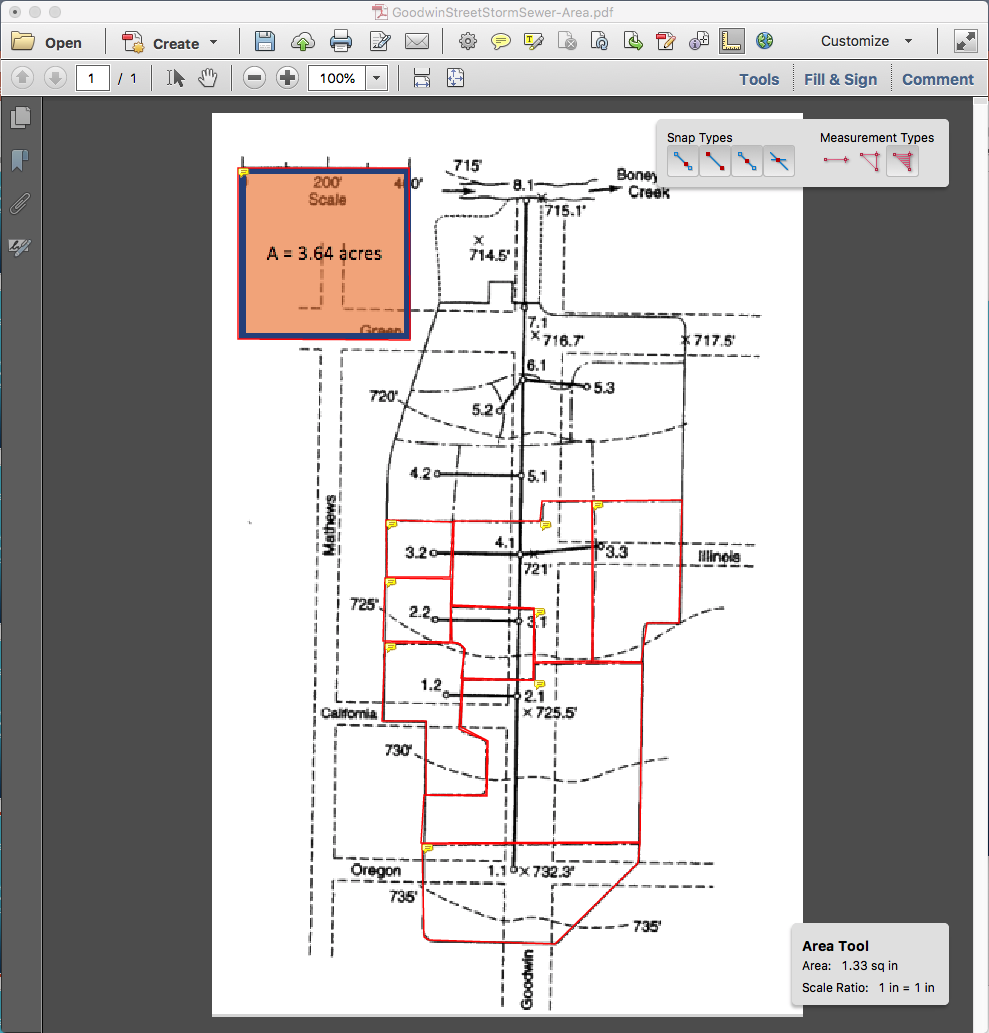 Identify the individual drainage areas.
Determine the area of each contributing area, in acres.
Area = 1.33*3.67/2.43 = 2.01 acres
C = 0.75
A = 3.67 acres
DRAINAGE AREA 4.2
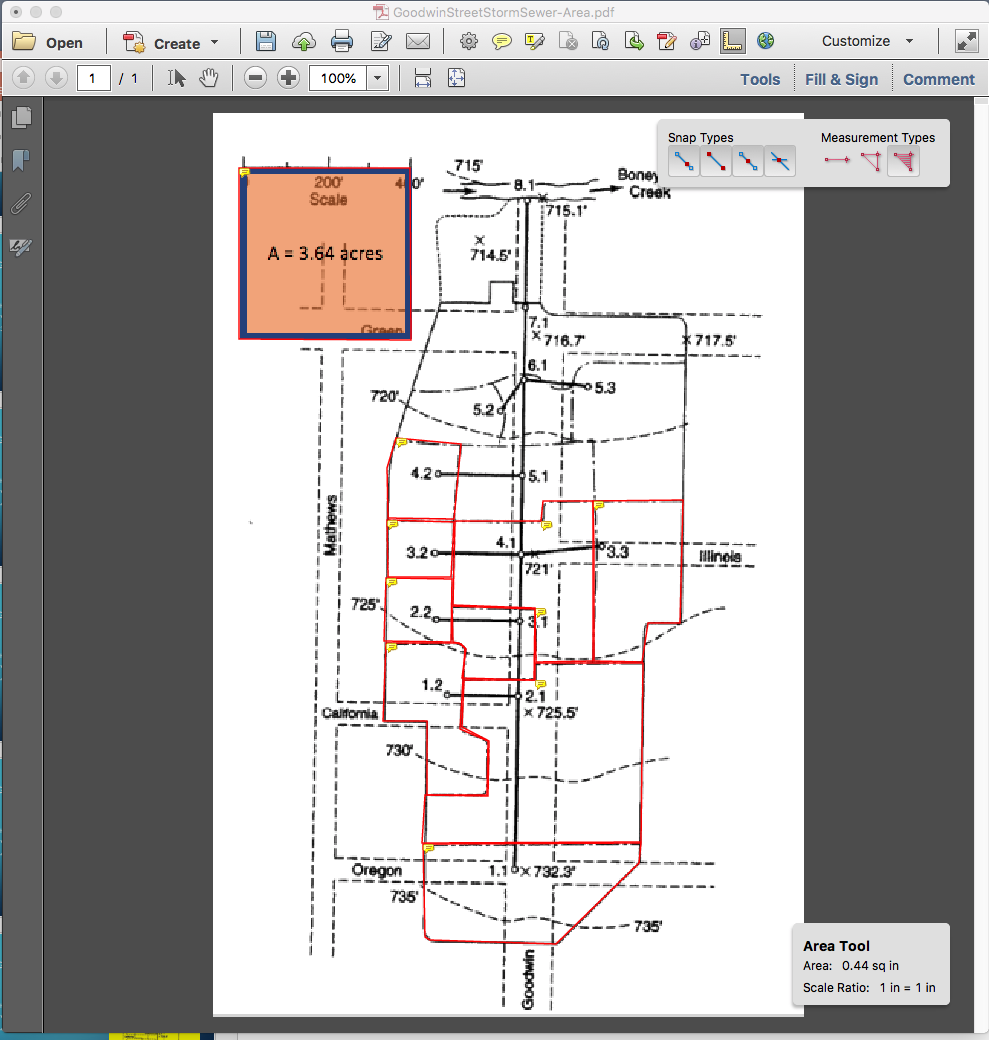 A = 3.67 acres
Identify the individual drainage areas.
Determine the area of each contributing area, in acres.
Area = 0.44*3.67/2.43 = 0.66 acres
C = 0.85
DRAINAGE AREA 5.1
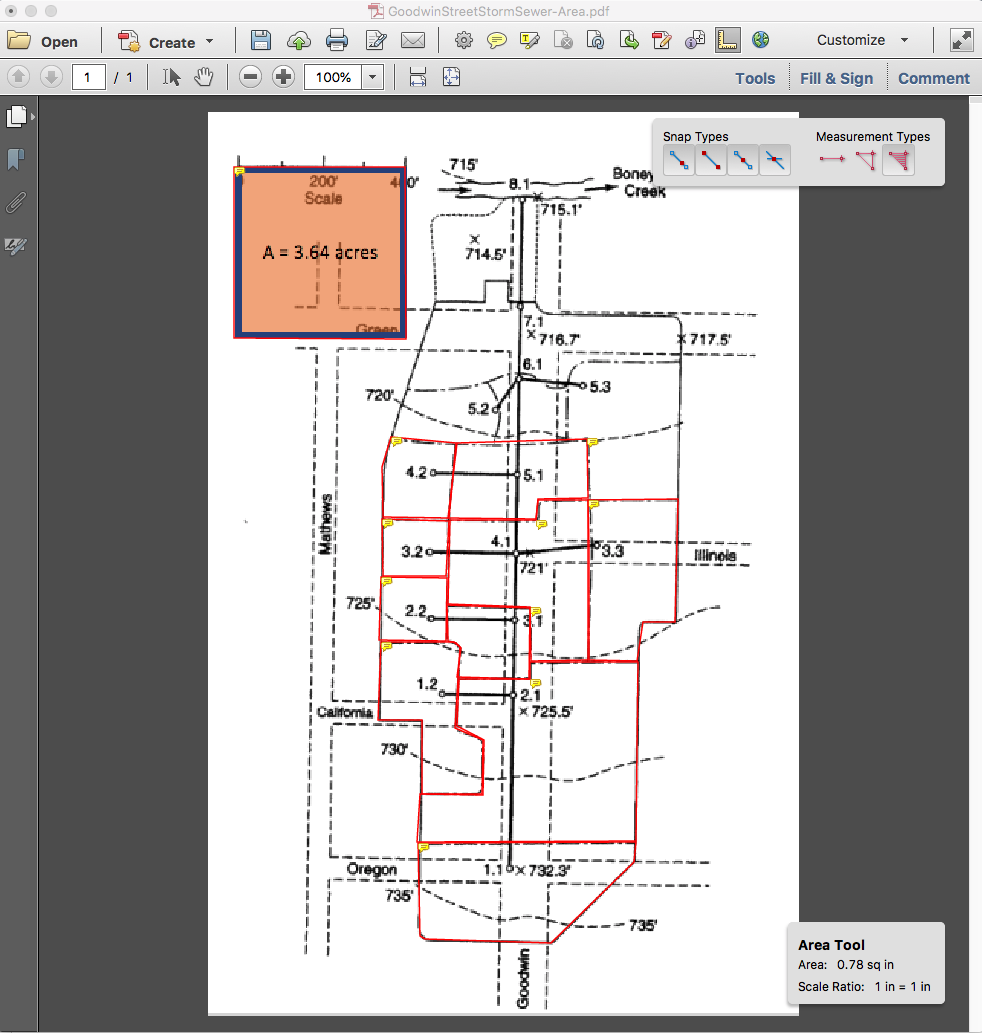 Identify the individual drainage areas.
Determine the area of each contributing area, in acres.
Area = 0.78*3.67/2.43 = 1.17 acres
C = 0.70
A = 3.67 acres
DRAINAGE AREA 5.2
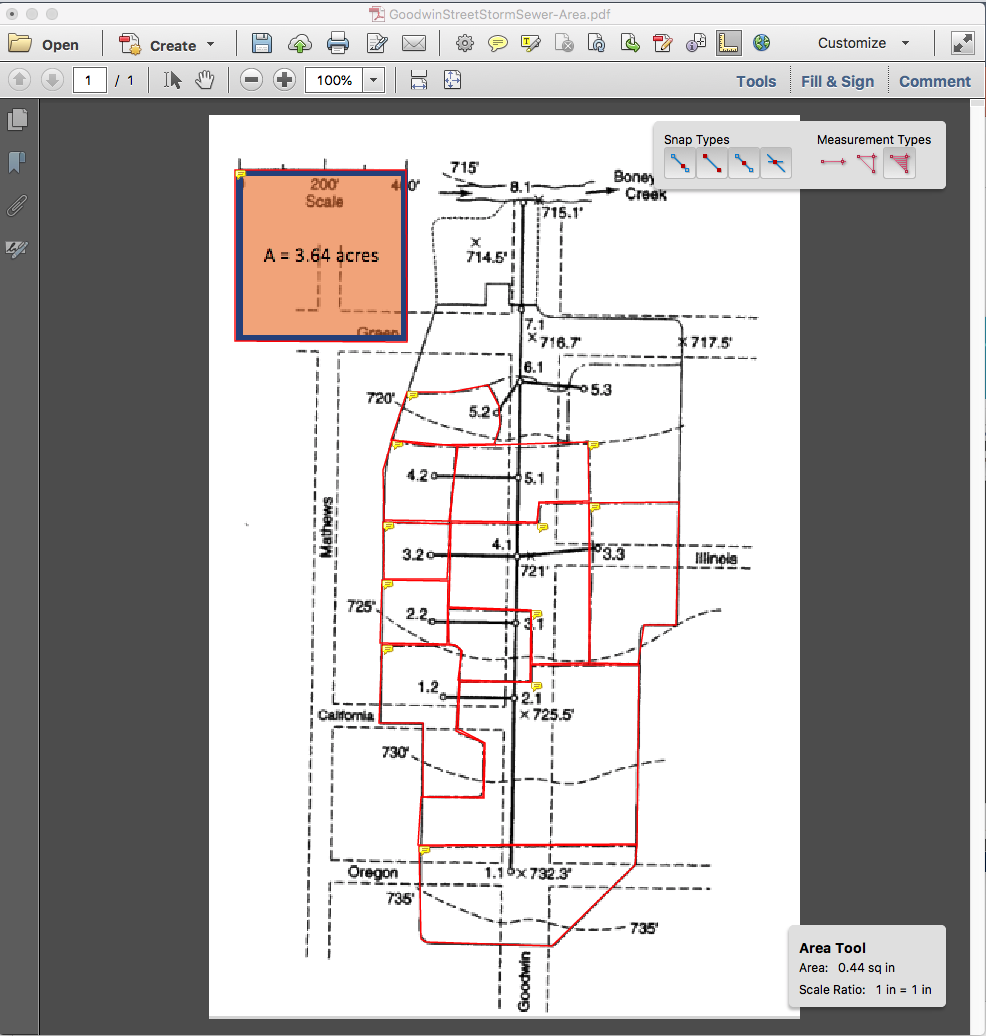 A = 3.67 acres
Identify the individual drainage areas.
Determine the area of each contributing area, in acres.
Area = 0.44*3.67/2.43 = 0.66 acres
C = 0.65
DRAINAGE AREA 5.3
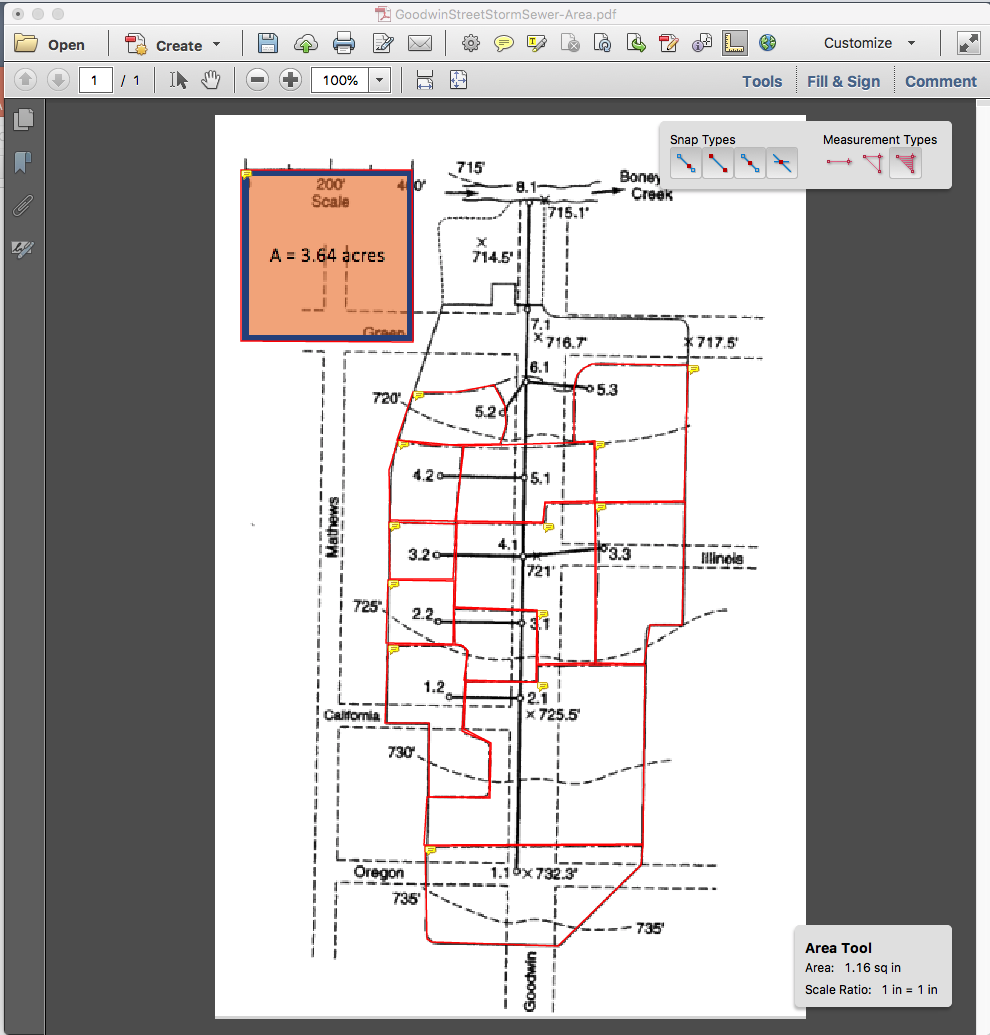 A = 3.67 acres
Identify the individual drainage areas.
Determine the area of each contributing area, in acres. 
Area = 1.16*3.67/2.43 = 1.75 acres
C = 0.55
DRAINAGE AREA 6.1
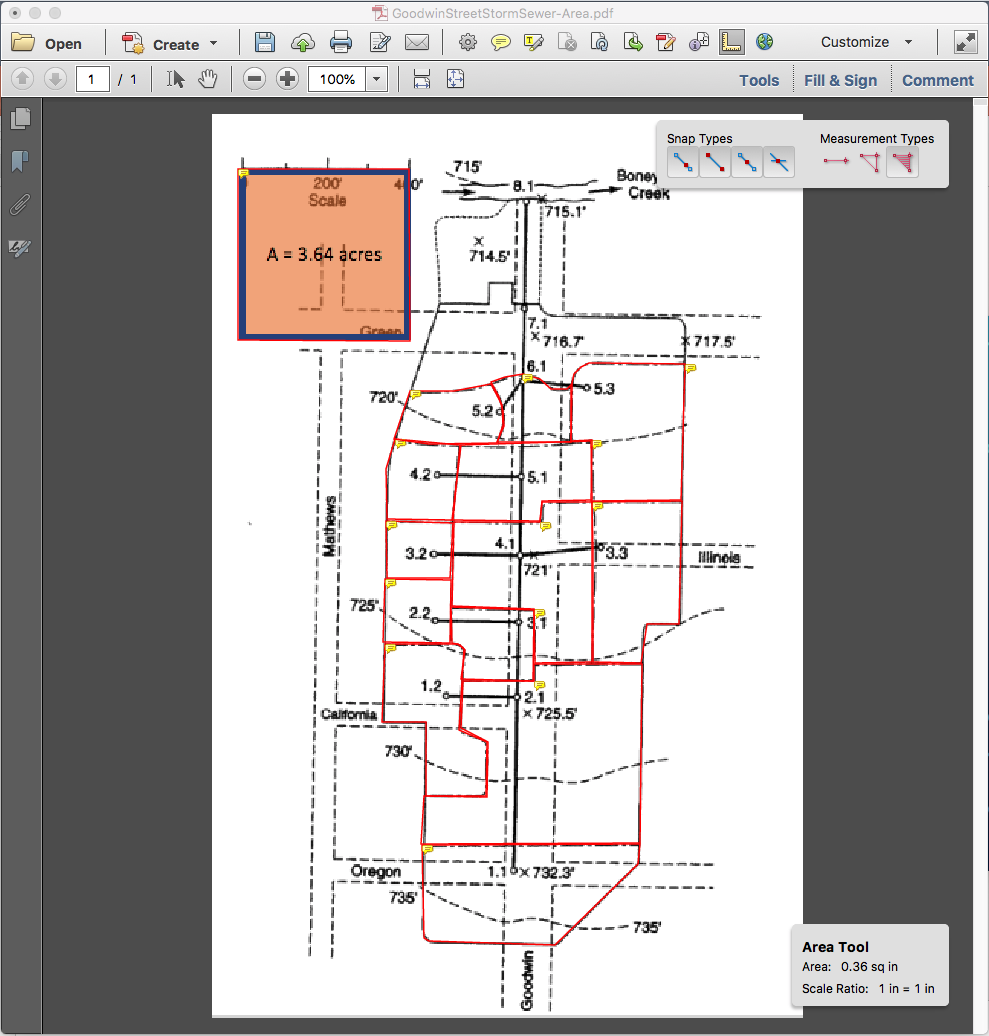 A = 3.67 acres
Identify the individual drainage areas.
Determine the area of each contributing area, in acres. 
Area = 0.36*3.67/2.43 = 0.54 acres
C = 0.75
DRAINAGE AREA 7.1
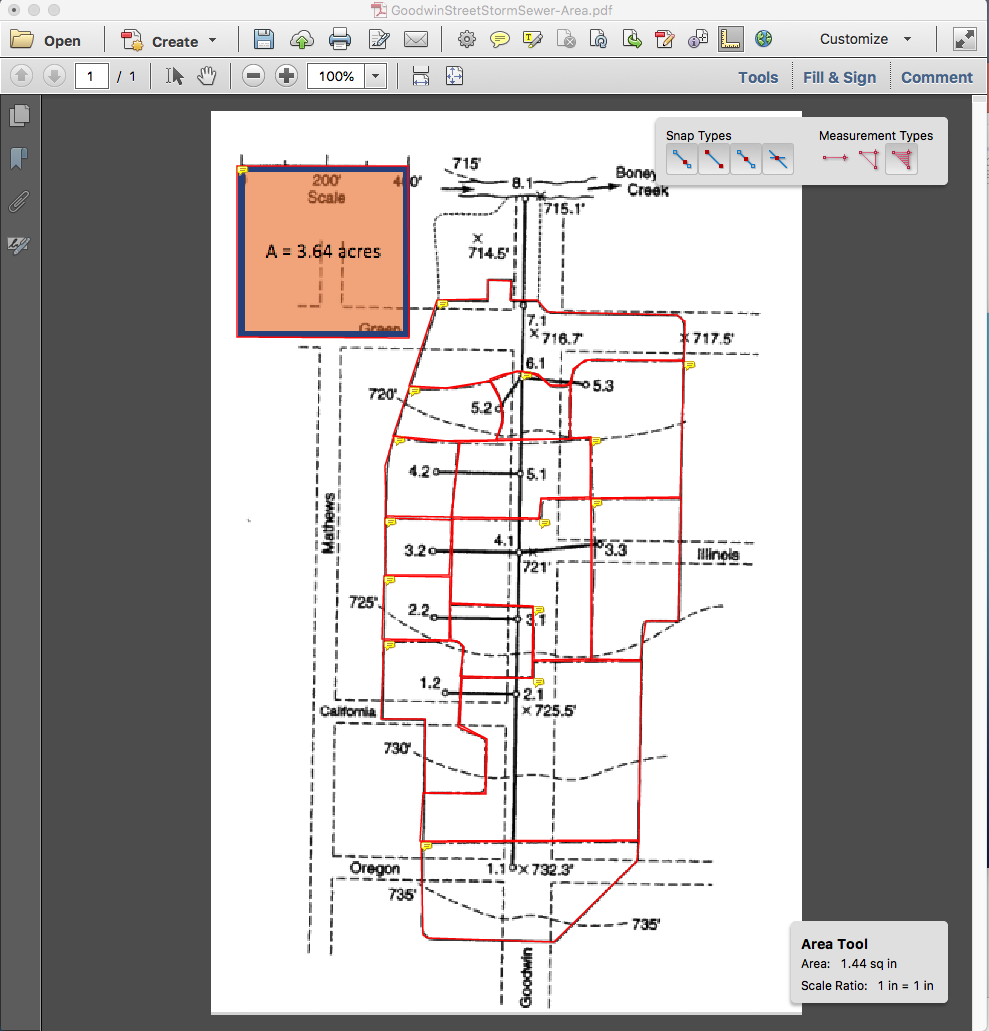 A = 3.67 acres
Identify the individual drainage areas.
Determine the area of each contributing area, in acres. 
Area = 1.44*3.67/2.43 = 2.17 acres
C = 0.70
IDENTIFY AND MEASURE CONDUIT LENGTHS
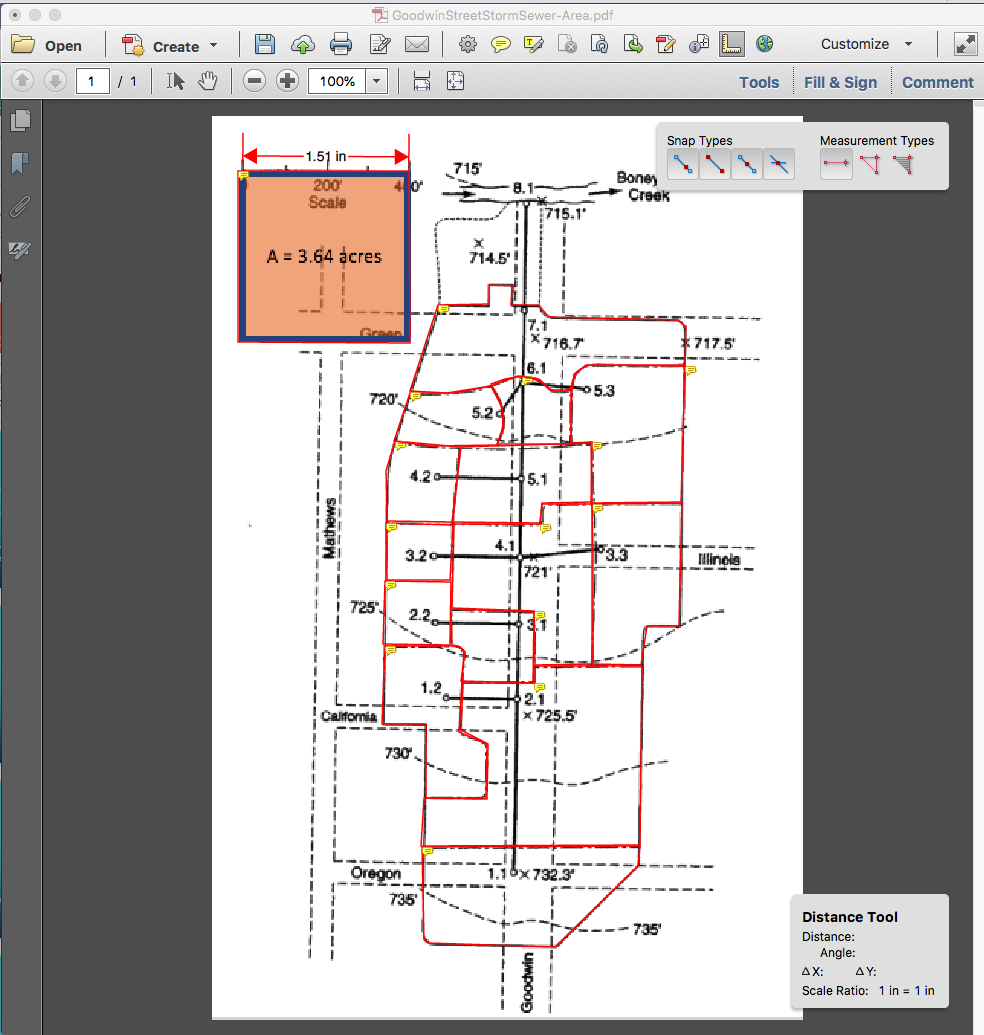 Use ACROBAT to measure distances between Node ID
Select distance tool
Measure the 400 foot scale
Save scale factor 1.51 in == 400 feet
PIPE 1.1
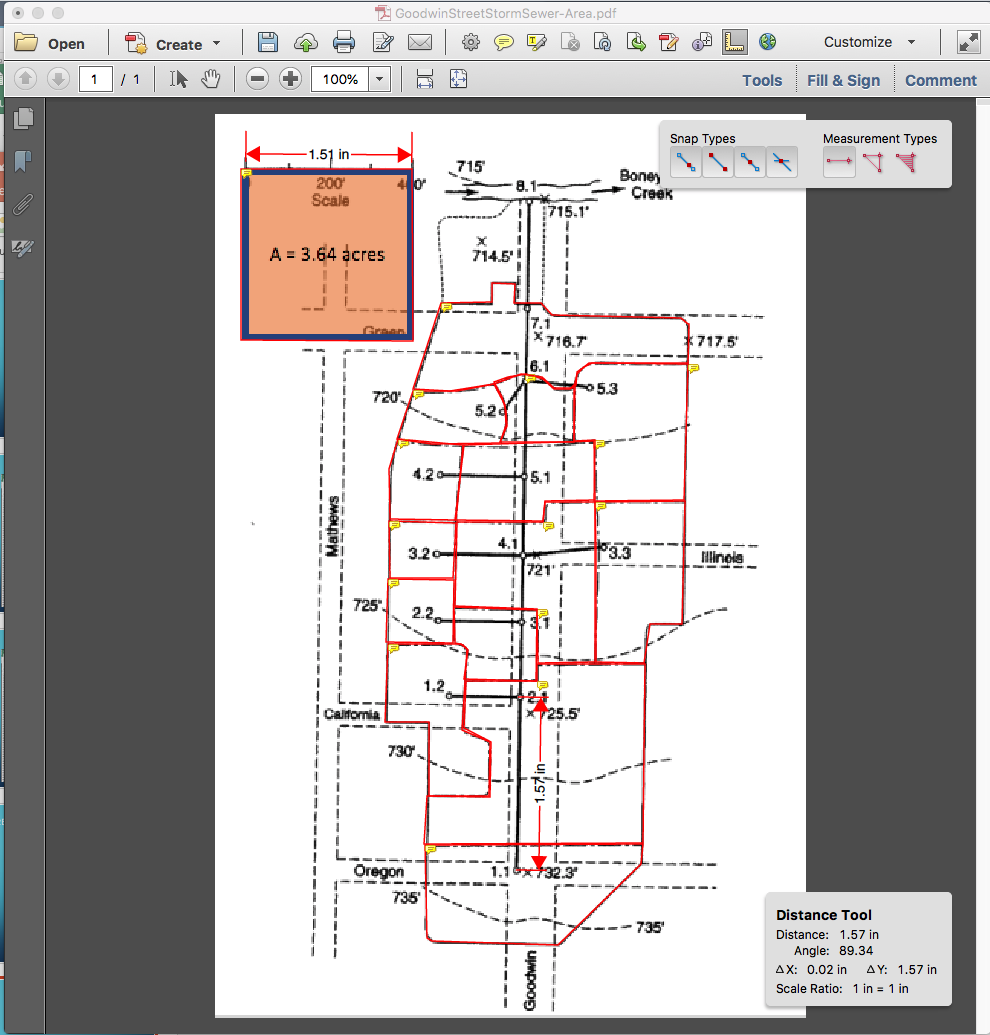 Connects 1.1 to 2.1
Length = 1.57*400/1.51           = 415 ft
Repeat for all the other pipes
Gather the information into a spreadsheet
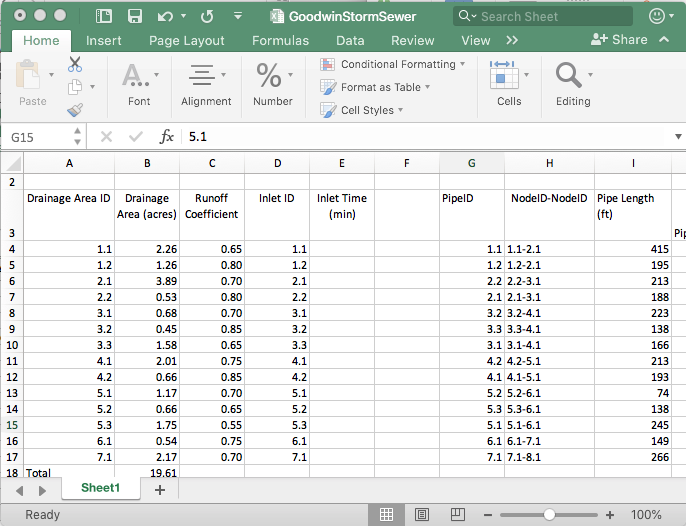 Build a sheet with the information 
Note the naming convention (a bit awkward, but faithful to the original example)
Determine inlet times for each drainage area
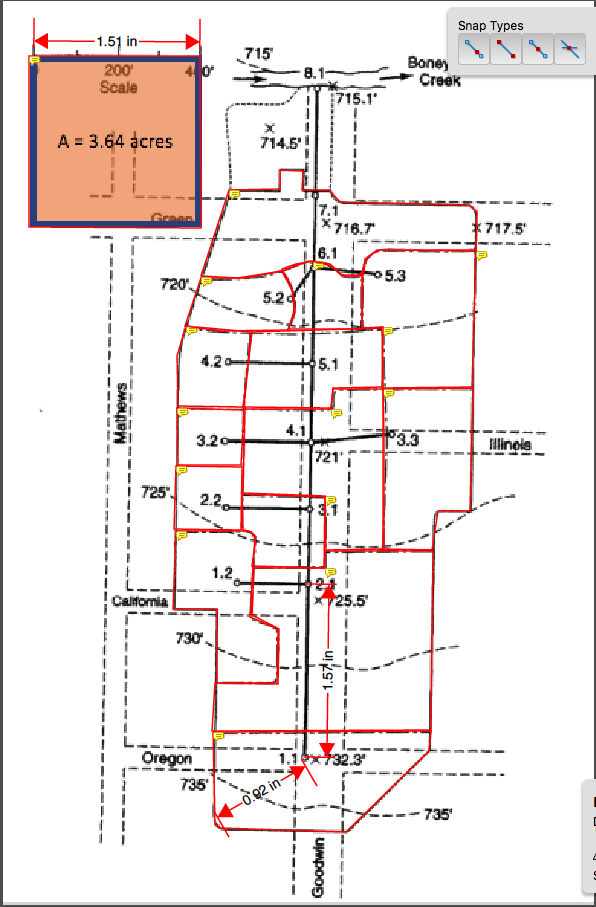 Measure actual best-guess flow path
Find Slope (737.5 – 732.3)/(0.92*400/1.51)= 5.2ft/243.7 ft = 0.021 (2.1%)
Determine some kind of cover
Apply NRCS Velocity, NRCS Upland, or Kerby-Kirpich
Use method that makes most sense
Determine inlet times for each drainage area
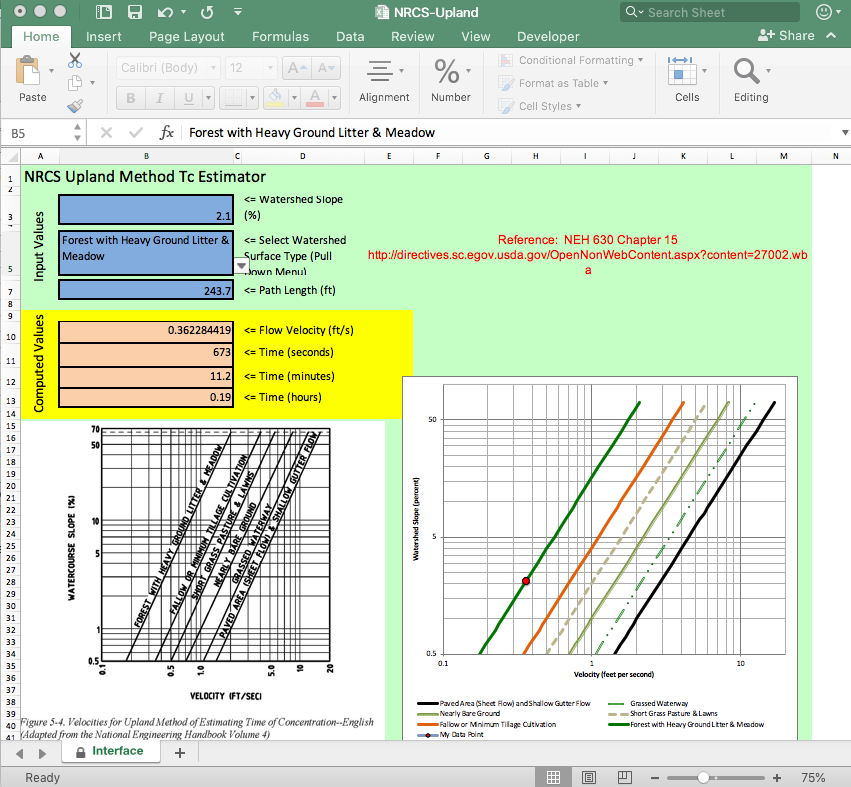 NRCS Upland Method 
Measure actual best-guess flow path
Path = 243.7 ft
Slope = 0.021 (2.1%)
Inlet Time ~ 11 minutes
Repeat for each drainage area, populate spreadsheet
Determine inlet times for each drainage area
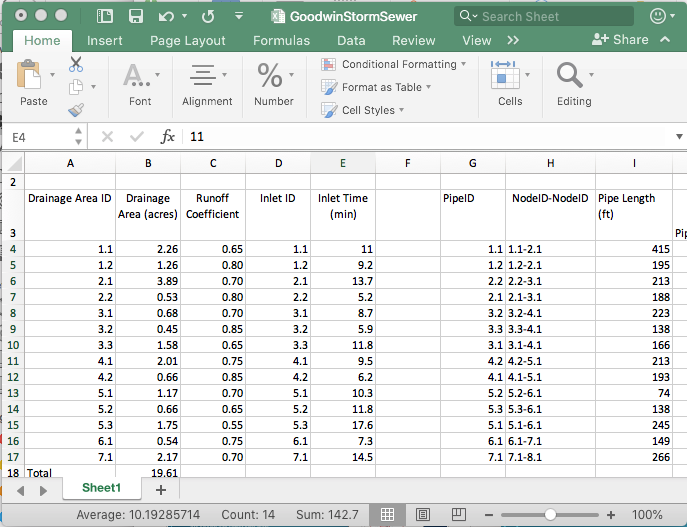 Repeat for each drainage area, populate spreadsheet
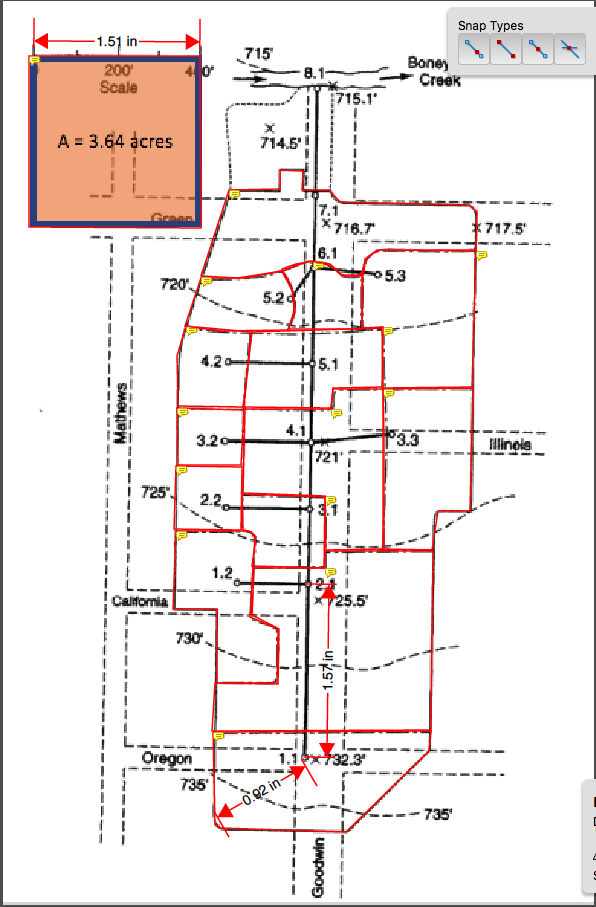 Estimate pipe slopes
Use the node elevations and topographic map to estimate pipe slopes
Contour lines
Elevation Markers
Estimate pipe slopes
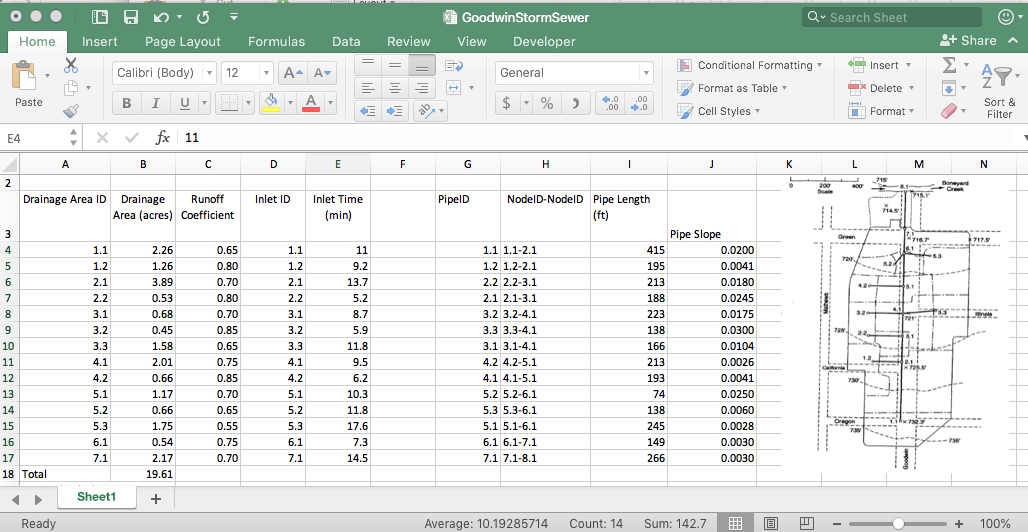 Use the node elevations and topographic map to estimate pipe slopes
Populate the spreadsheet
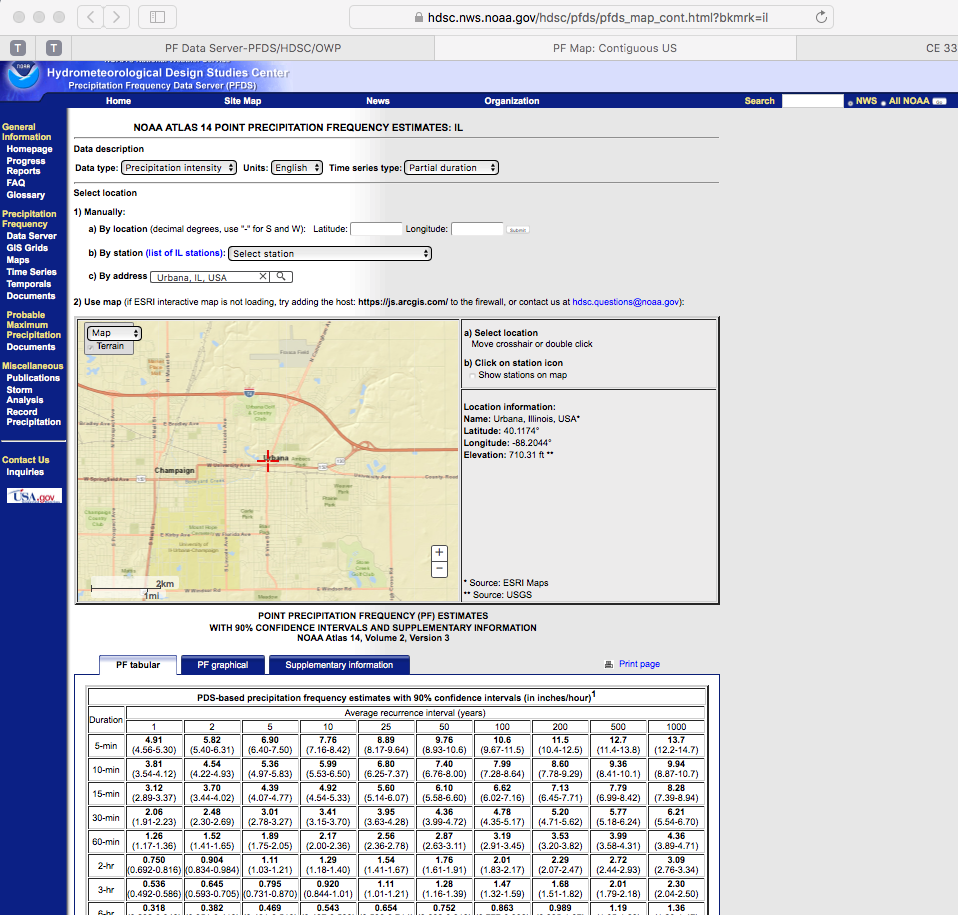 Intensity equation
Next we will need to precipitation information for the design.
Easiest for this example is to build an IDF curve for the location.
The basin in the example is in Urbana, Illinois – Use NOAA Atlas 14
For the example use a 2-yr ARI
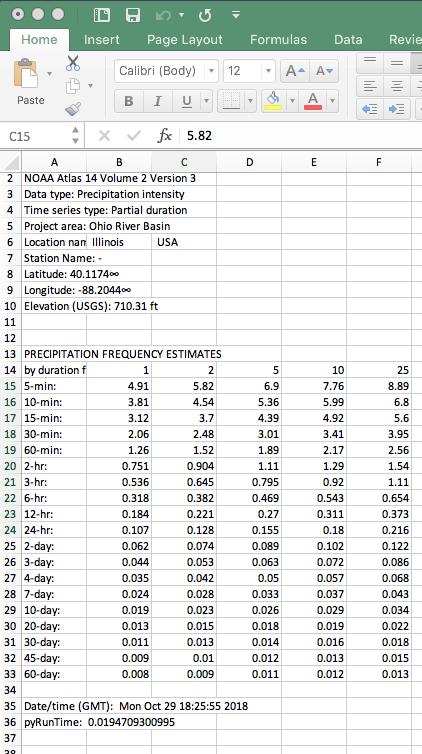 Intensity equation
Download the table
Use the 2-nd column
Intensity equation
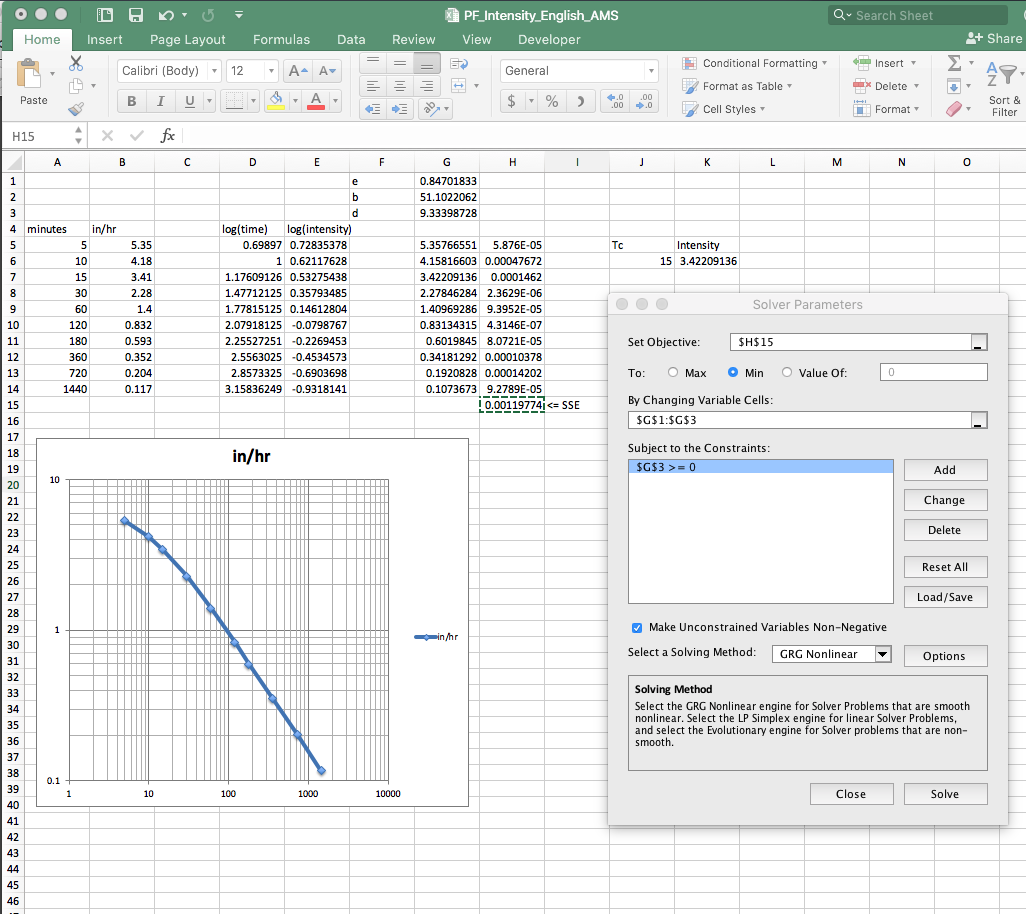 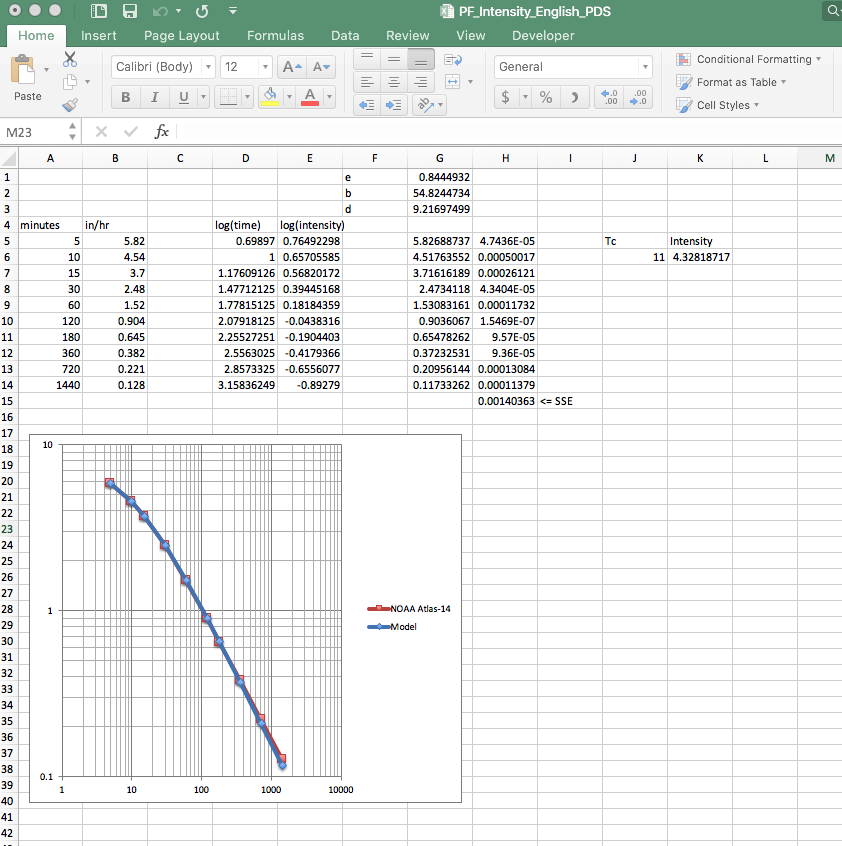 Intensity equation
Begin with most upstream node
Intensity Equation
Rational Method
Discharge to Inlet